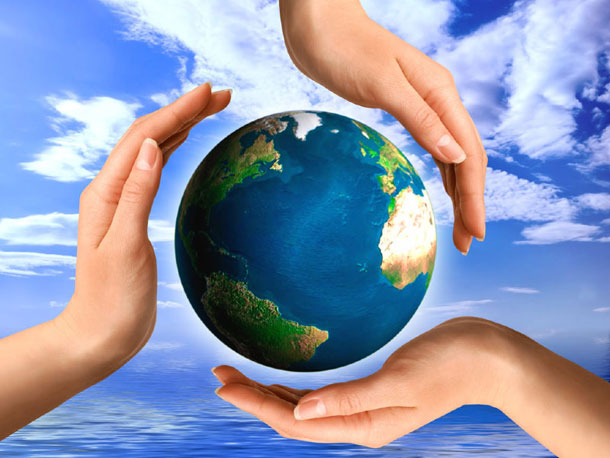 Устный журнал:«Природа в опасности!Охрана природы»
Презентация
 учителя начальных классов 
МБОУ «СОШ №1»
г. Сафоново Смоленской области
Носиковой Натальи Николаевны
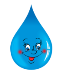 Страничка 1. «Твой адрес в мире»
Страничка 1. «Твой адрес в мире»
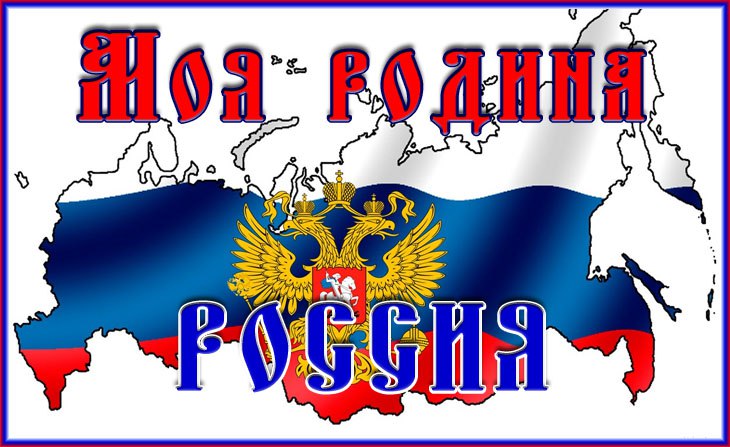 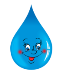 Страничка 2 «Планета Земля»
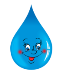 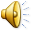 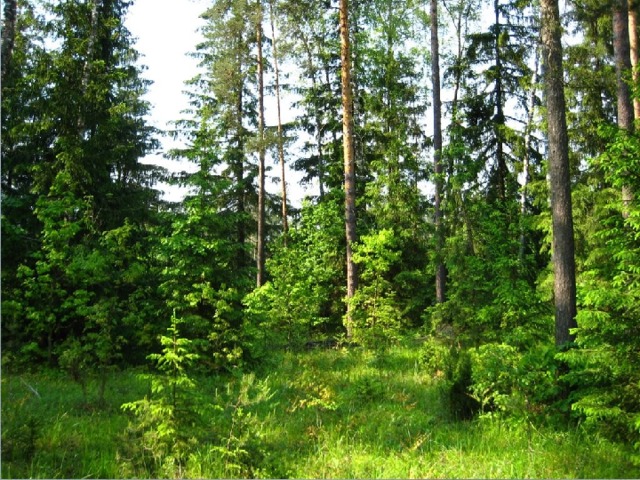 Страничка 2 «Планета Земля»
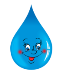 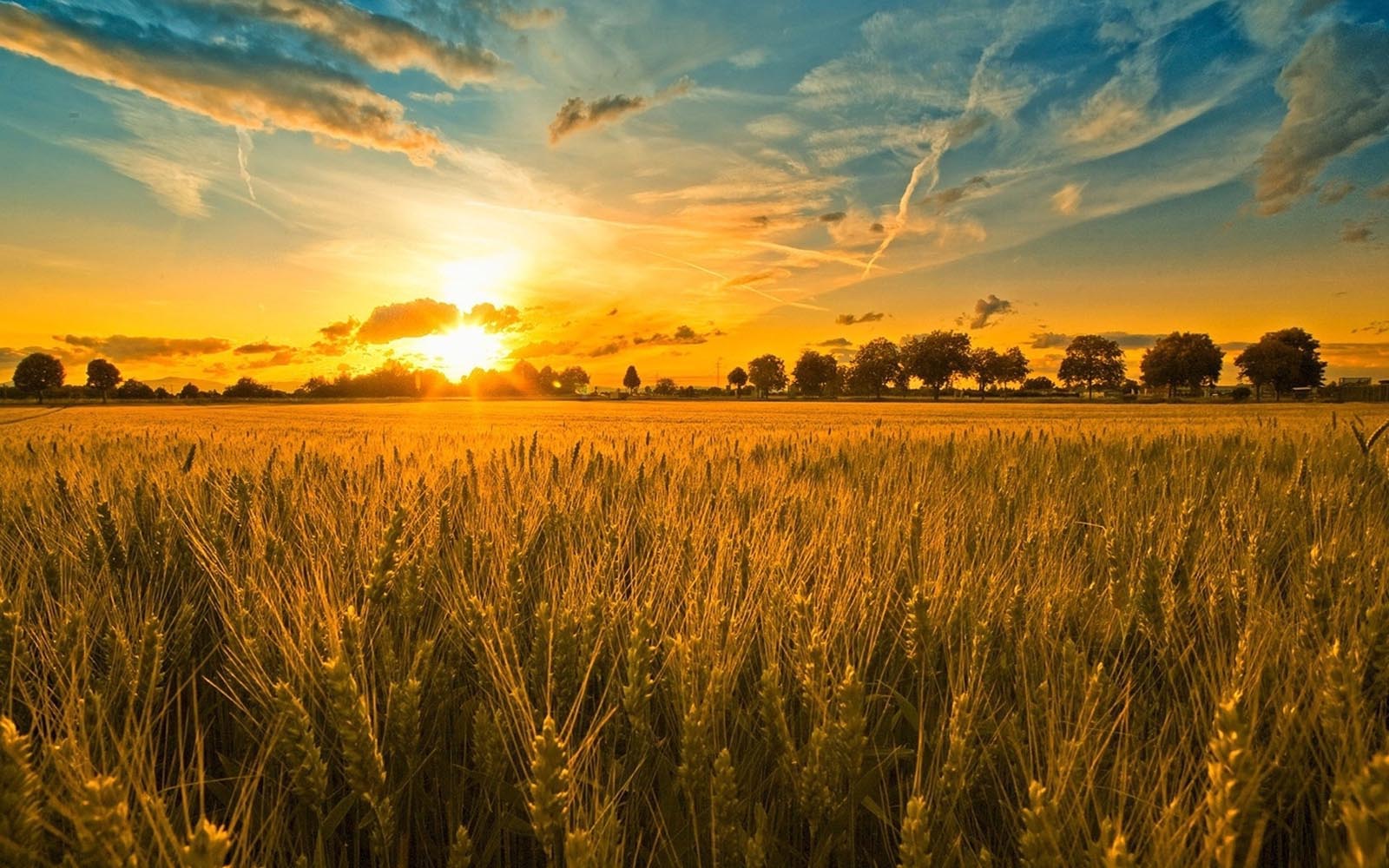 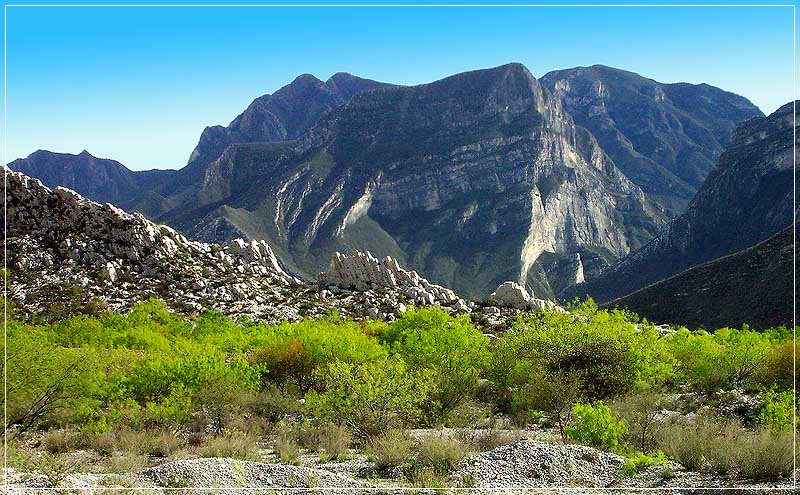 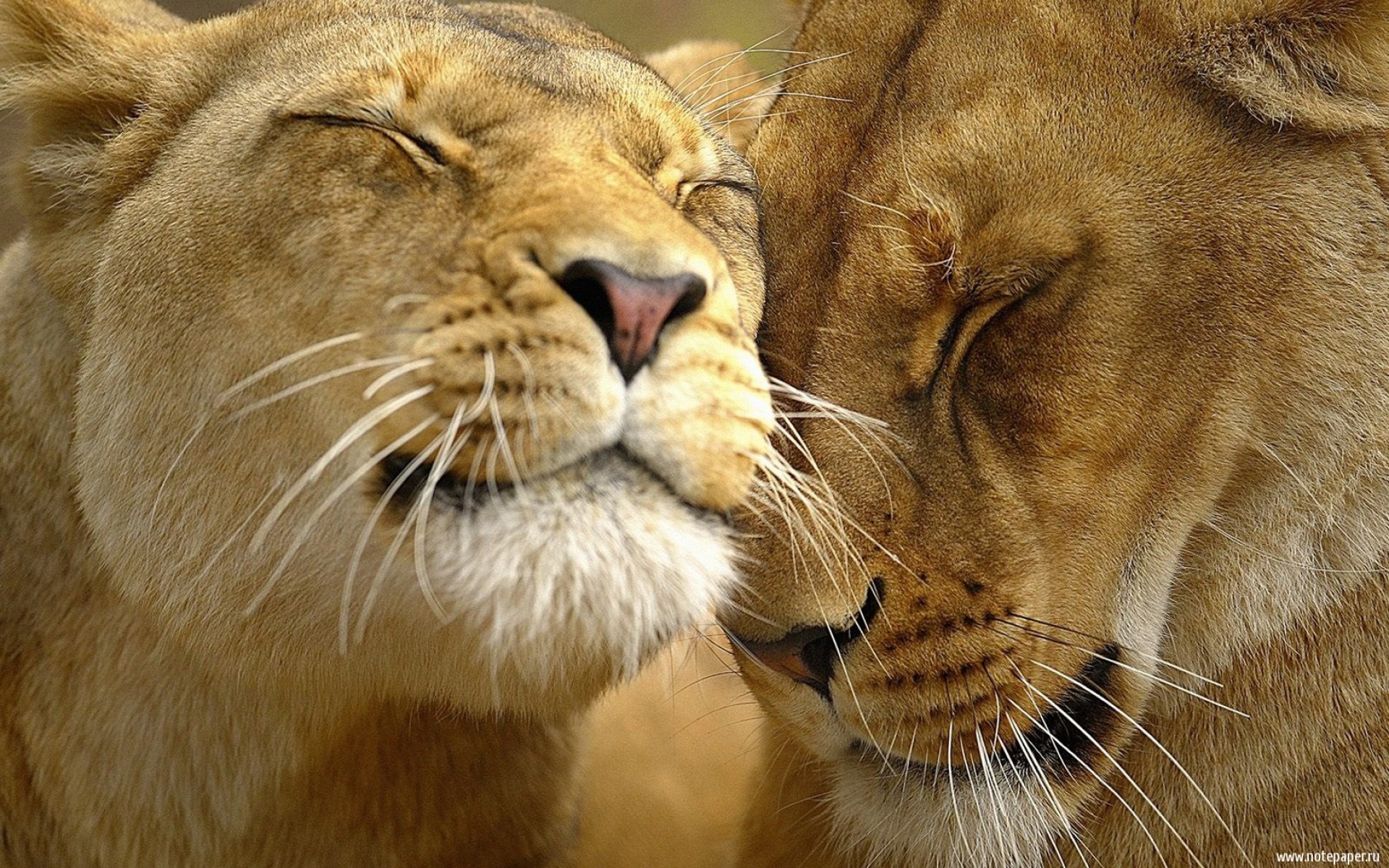 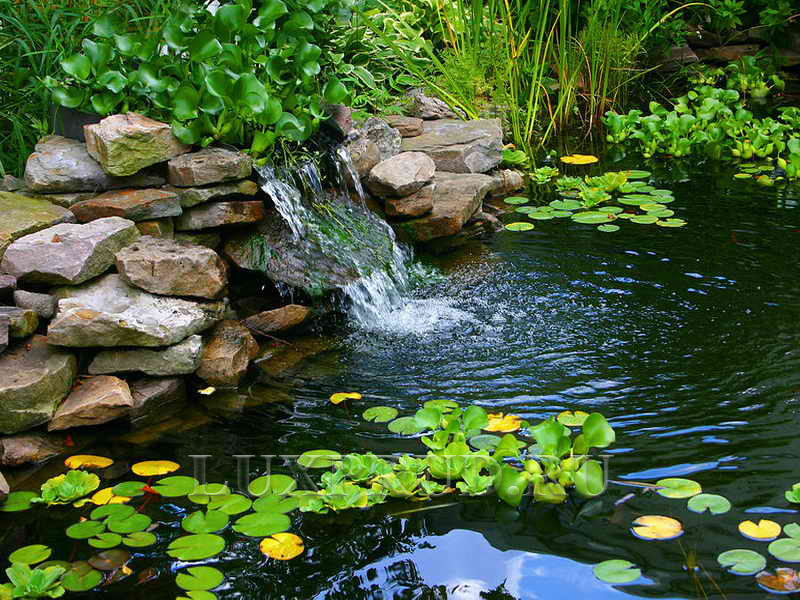 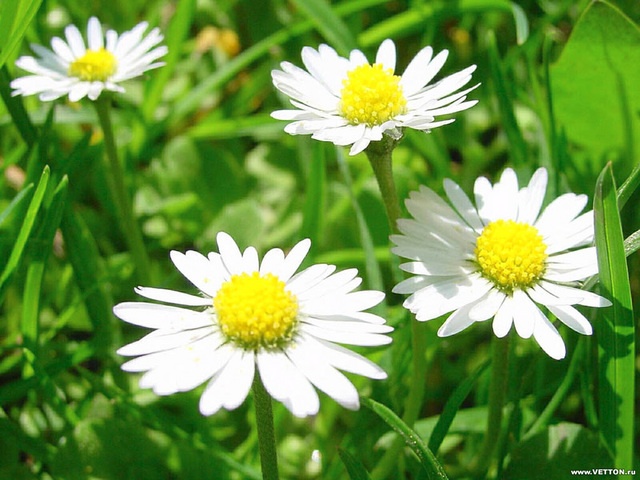 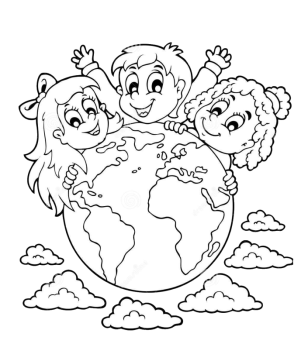 Страничка 2 «Планета Земля»
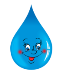 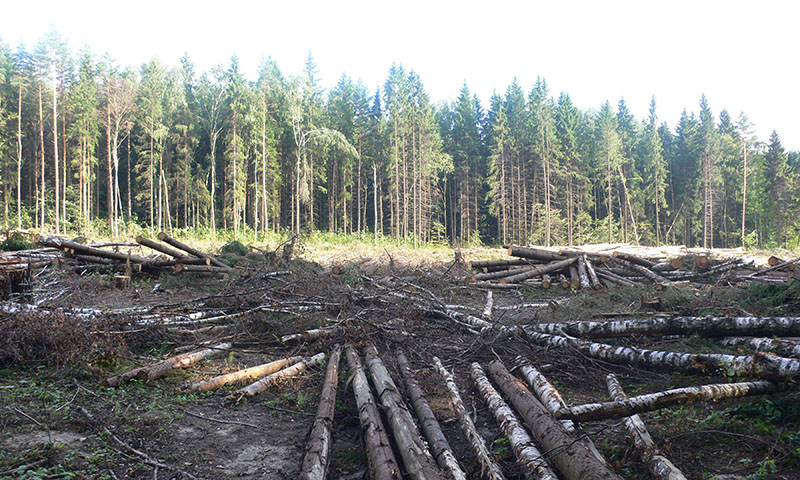 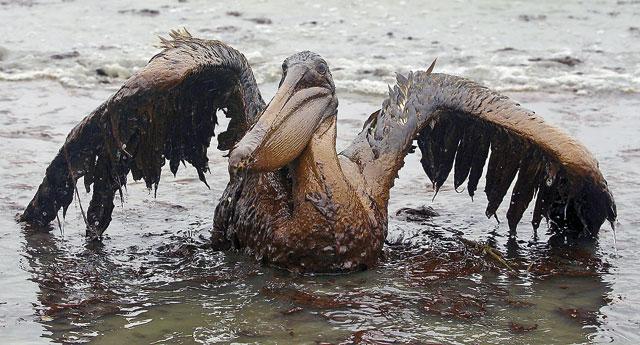 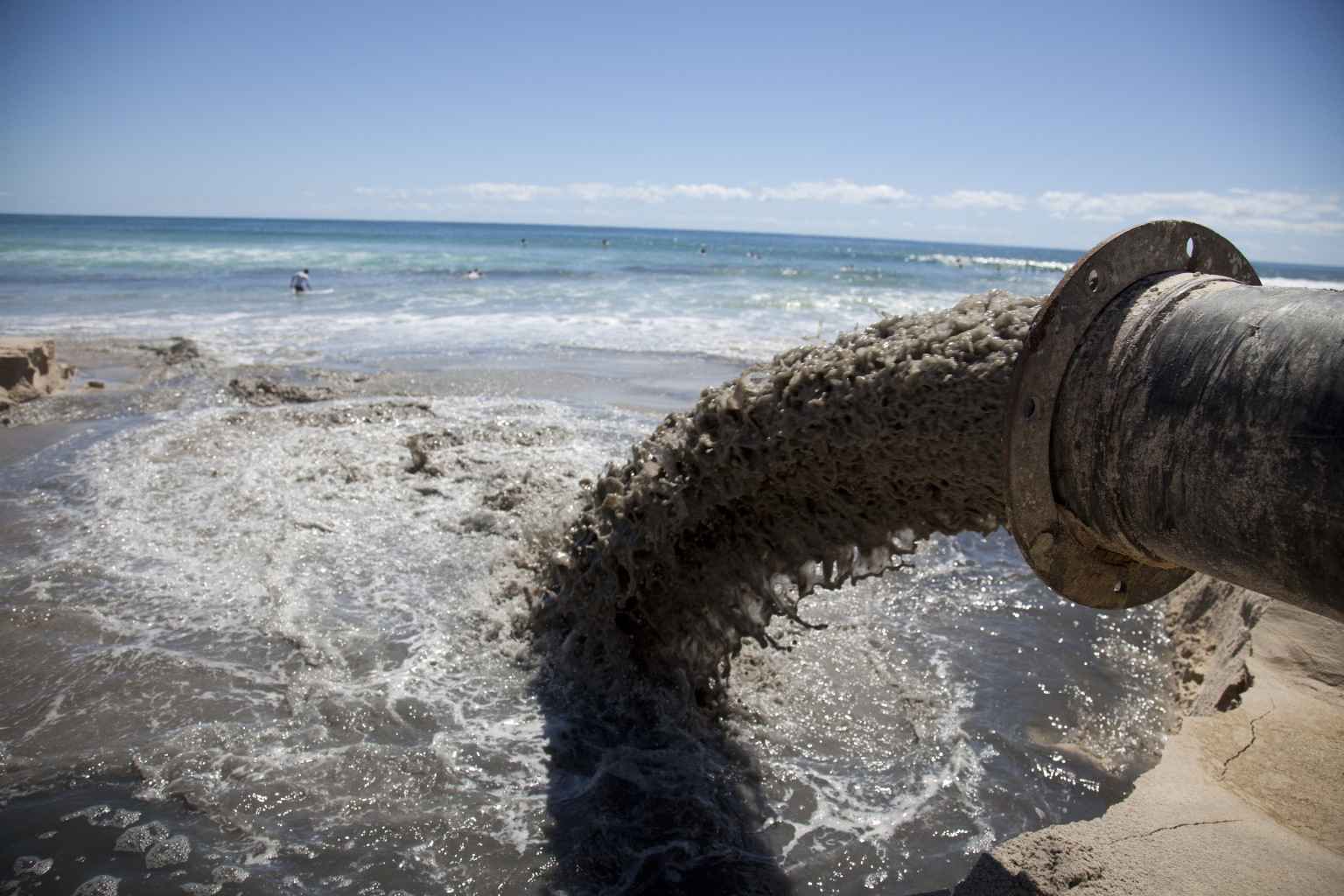 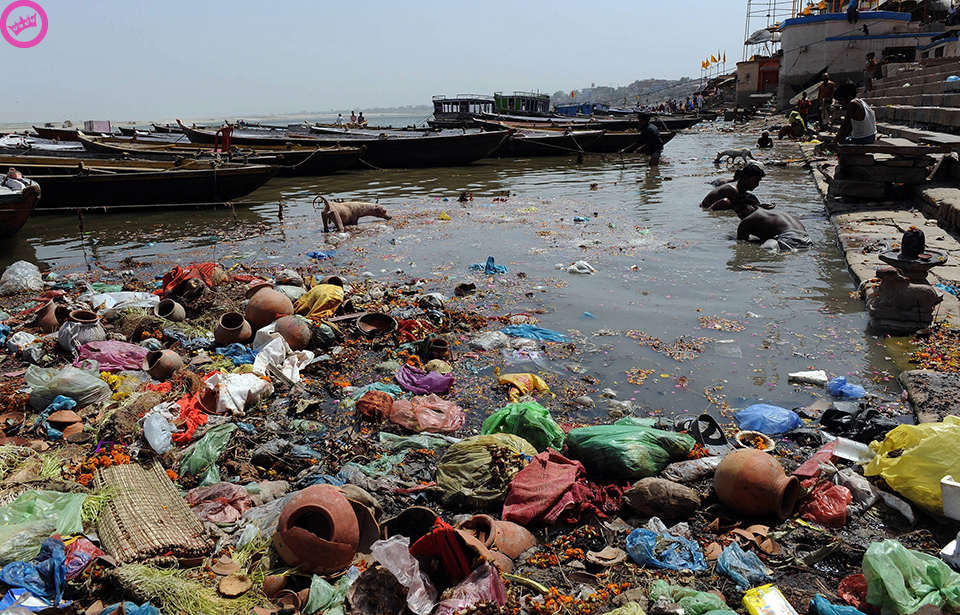 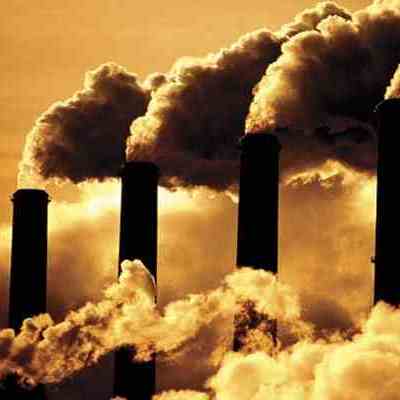 Страничка 3. «О ранах больших…»
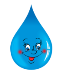 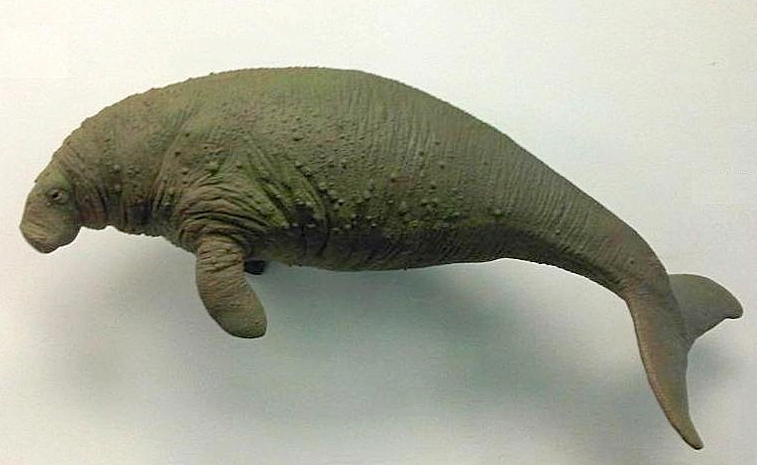 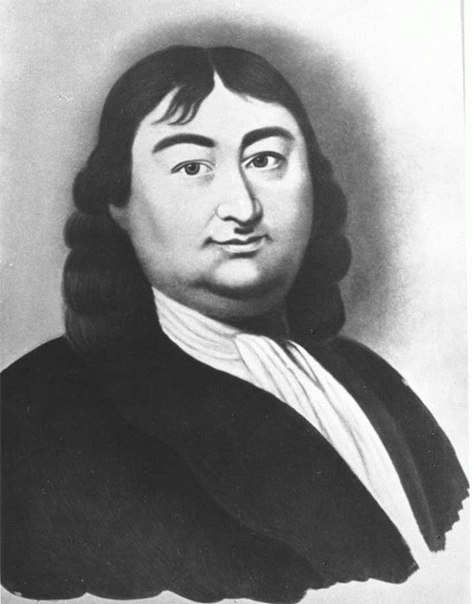 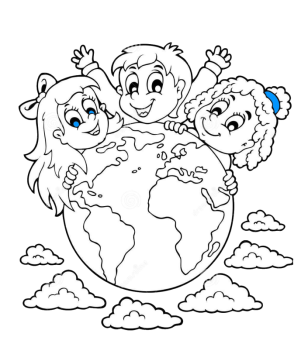 Страничка 3. «О ранах больших…»
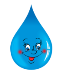 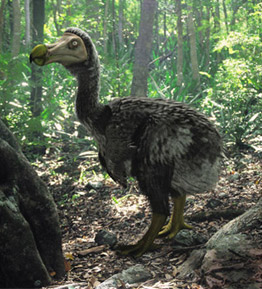 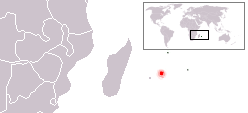 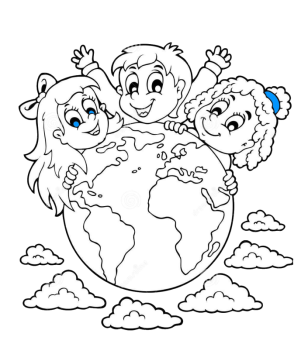 Страничка 3. «О ранах больших…»
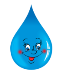 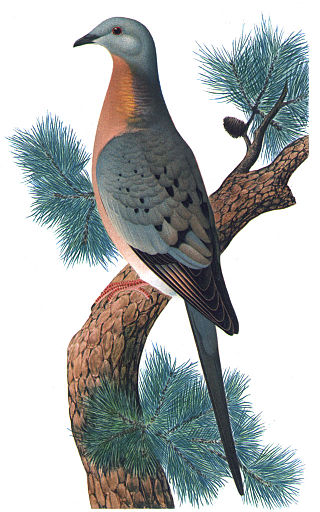 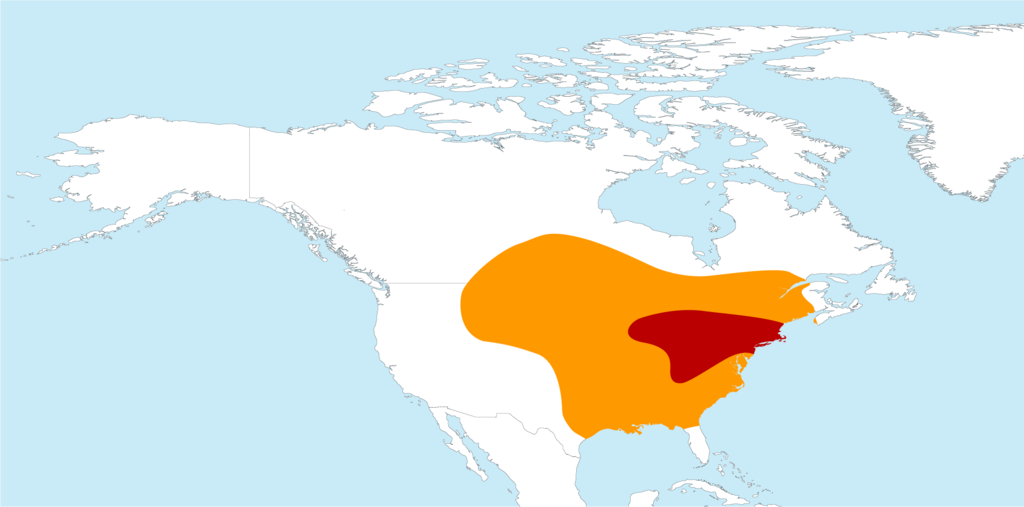 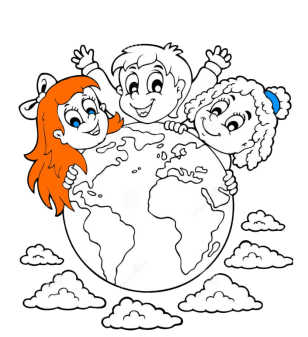 Страничка 4. «Про воздух»
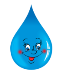 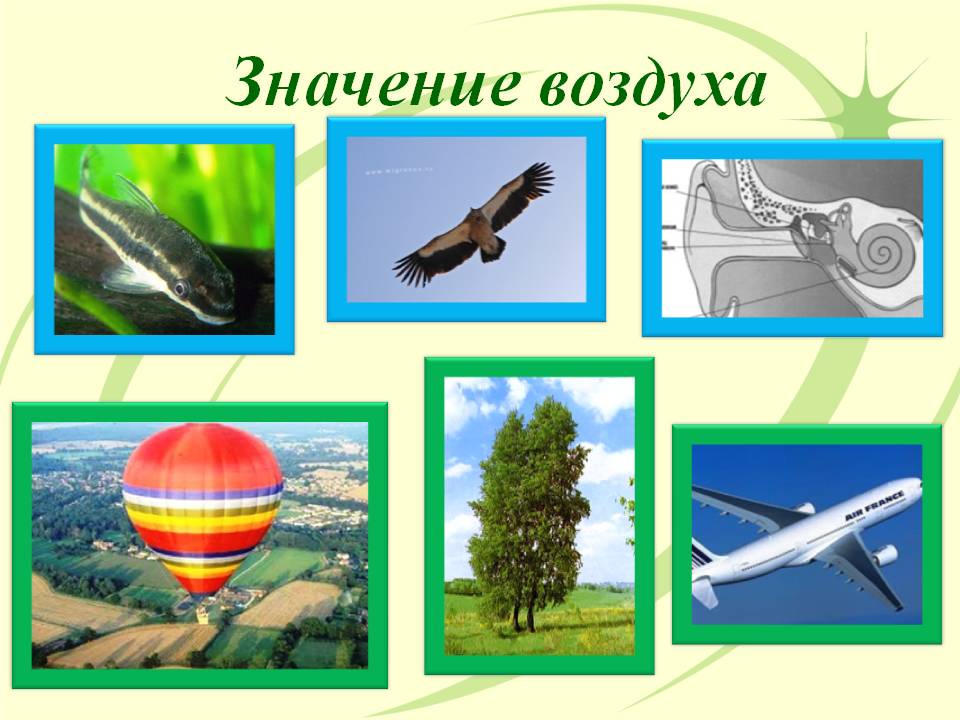 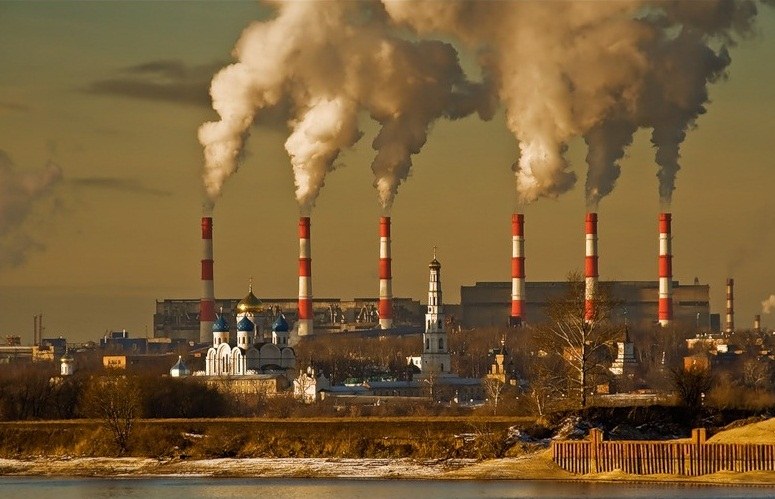 Страничка 5. «Про воду»
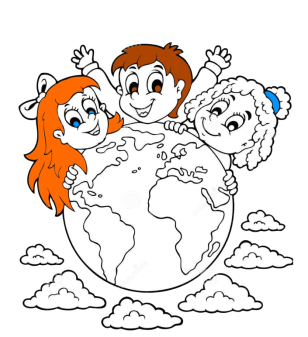 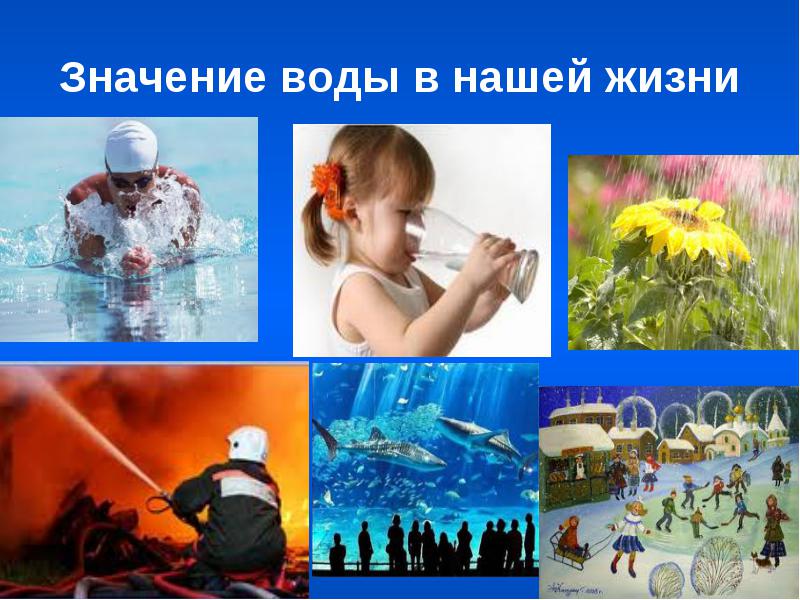 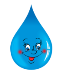 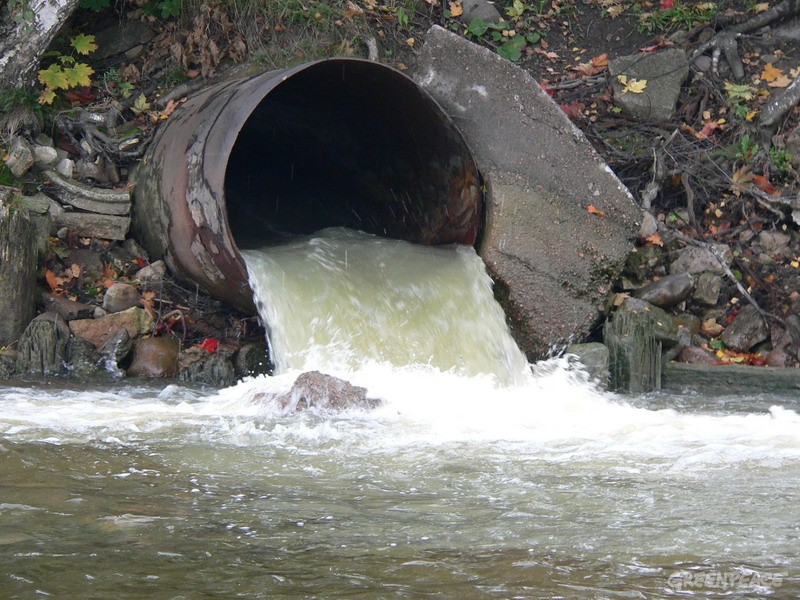 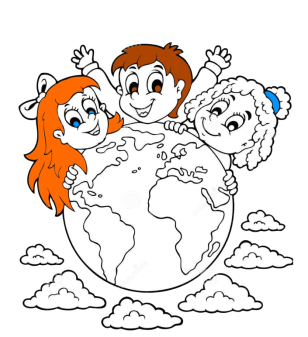 Страничка 6.  «Про почву»
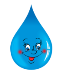 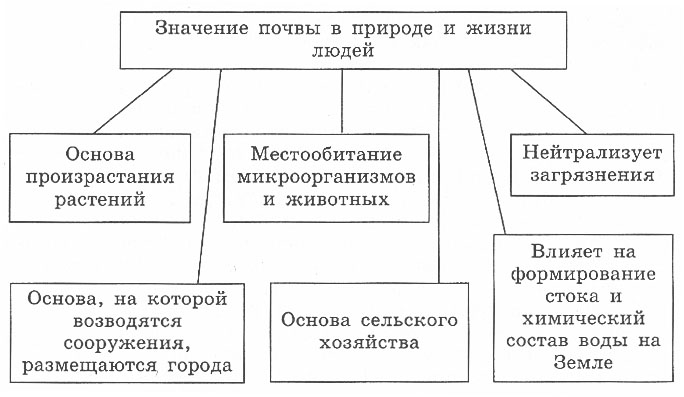 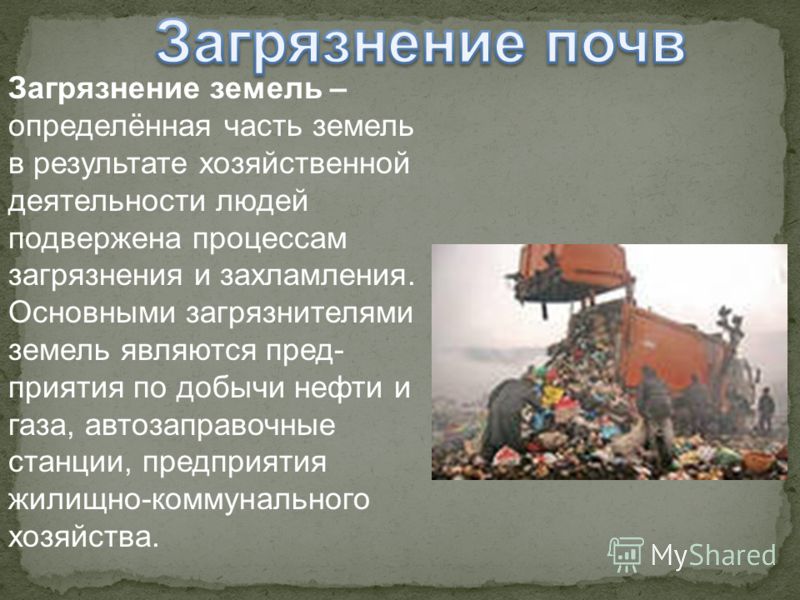 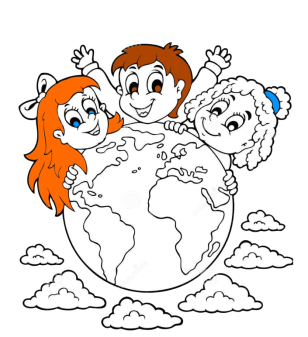 Страничка 7. «Красная книга»
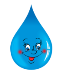 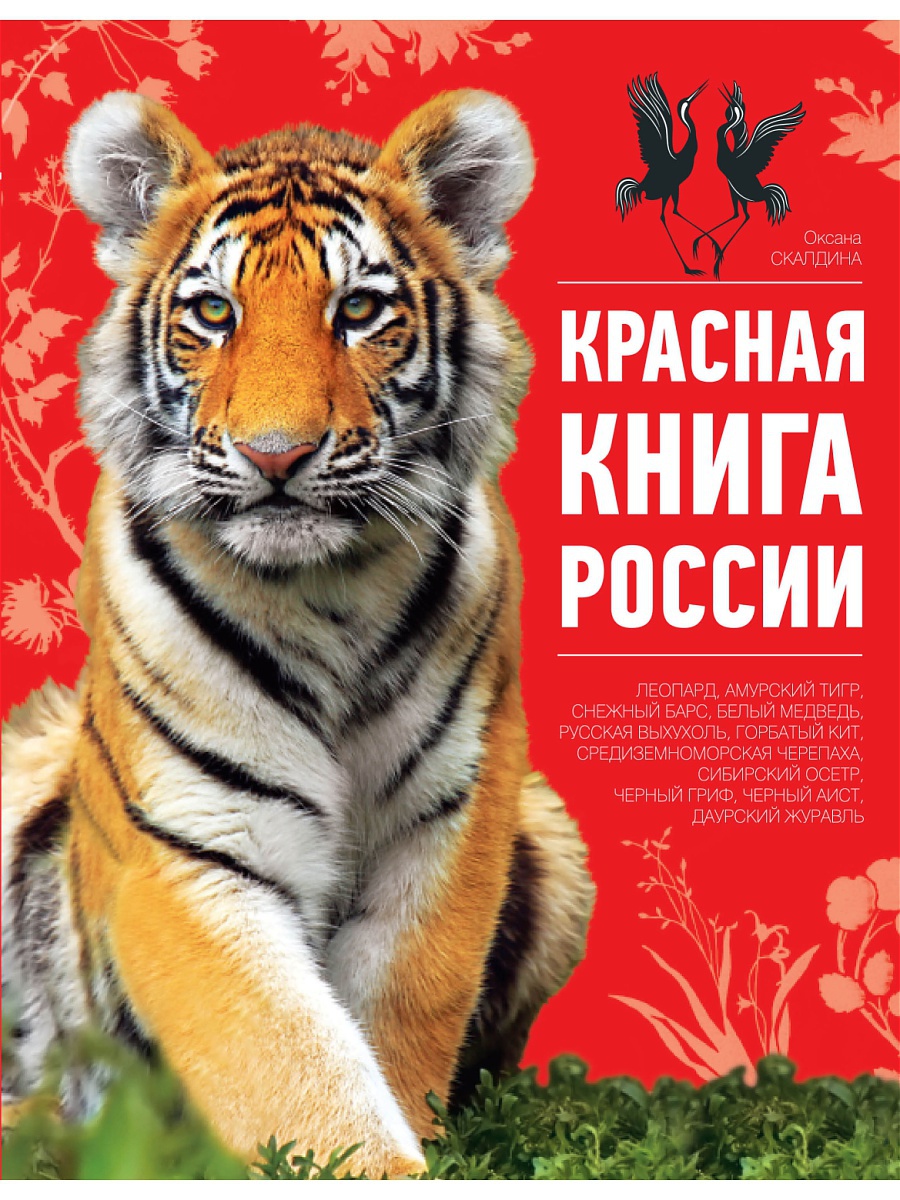 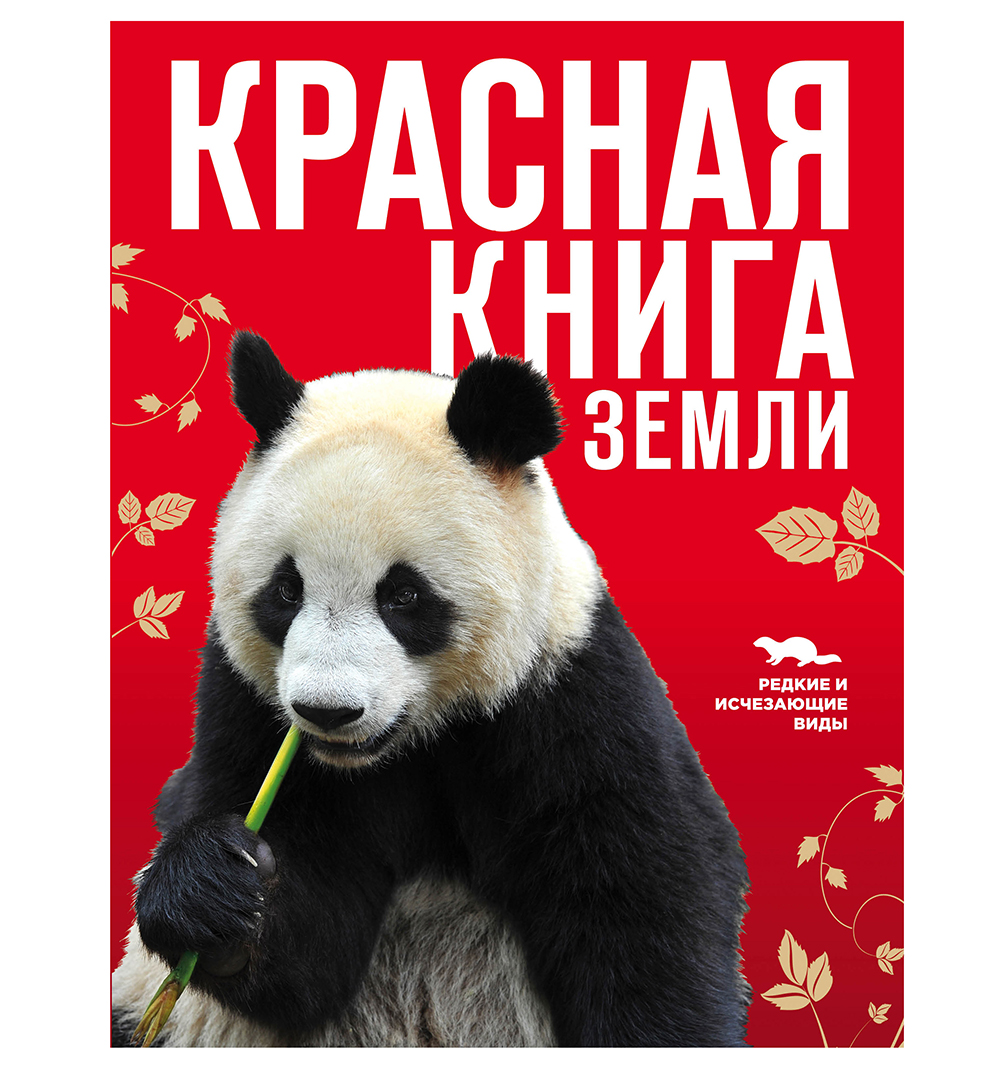 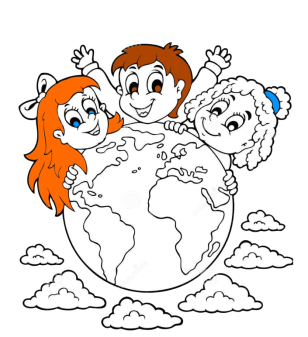 Страничка 7. «Красная книга»
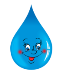 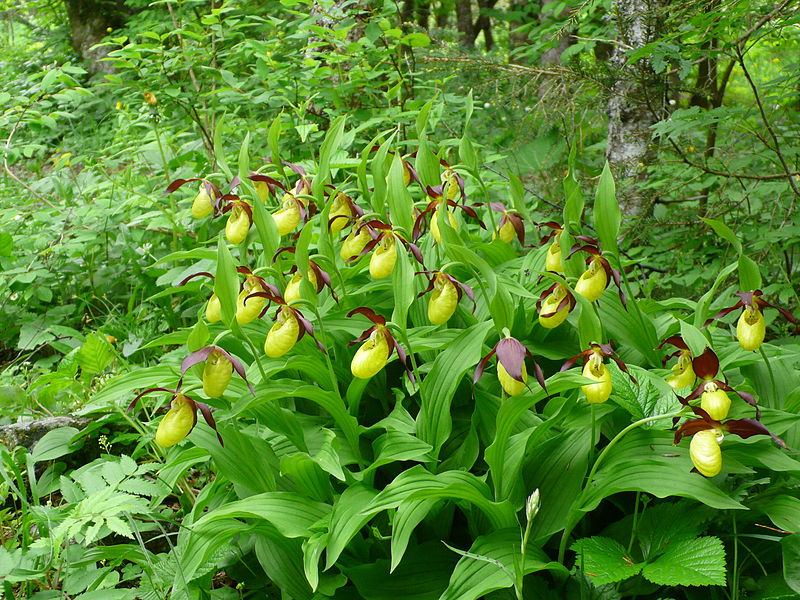 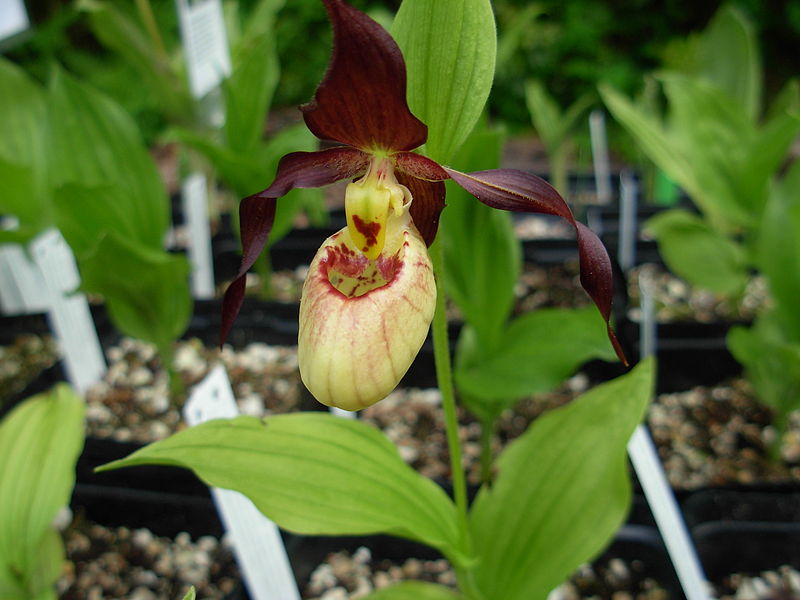 Страничка 7. «Красная книга»
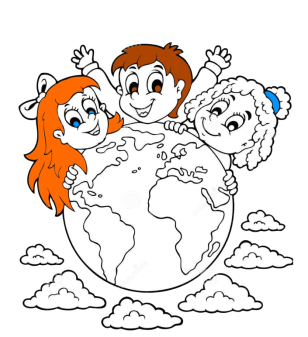 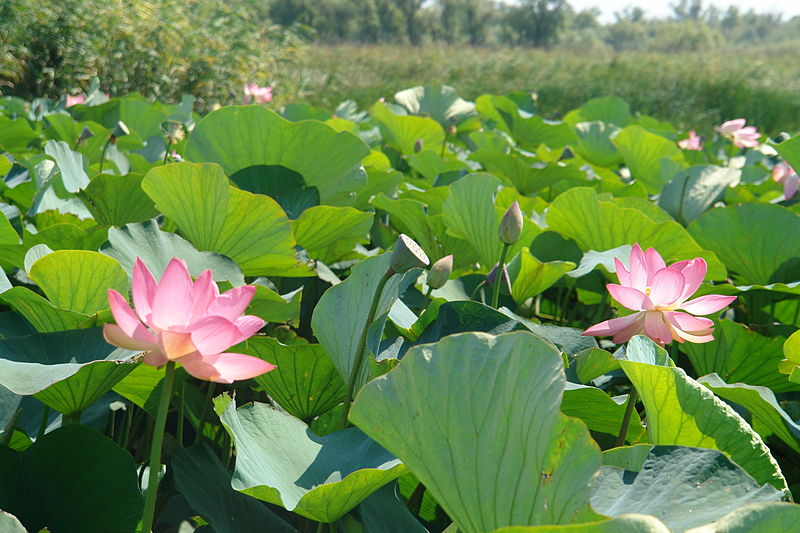 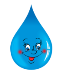 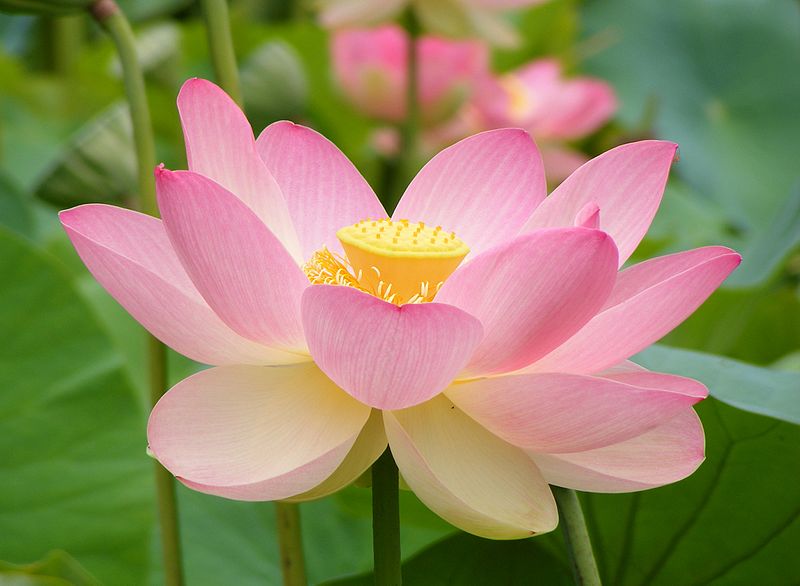 Страничка 7. «Красная книга»
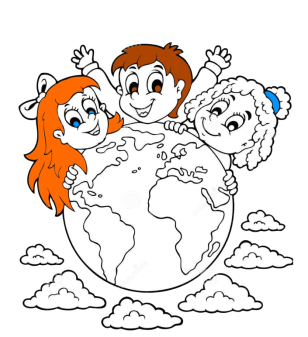 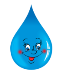 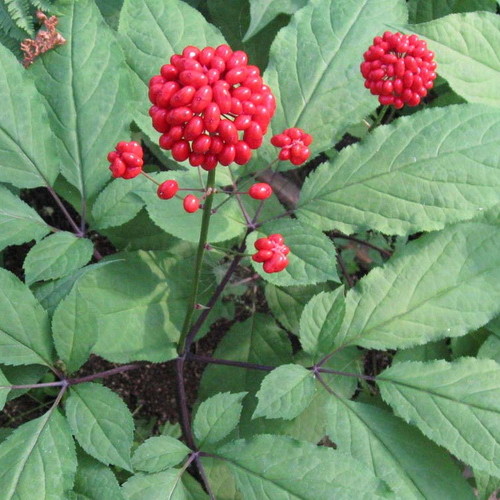 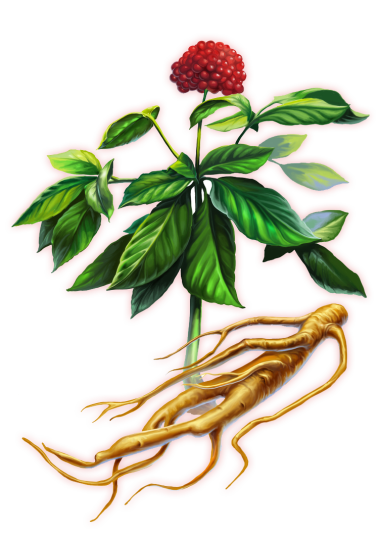 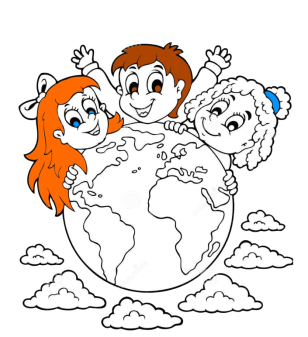 Страничка 7. «Красная книга»
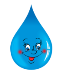 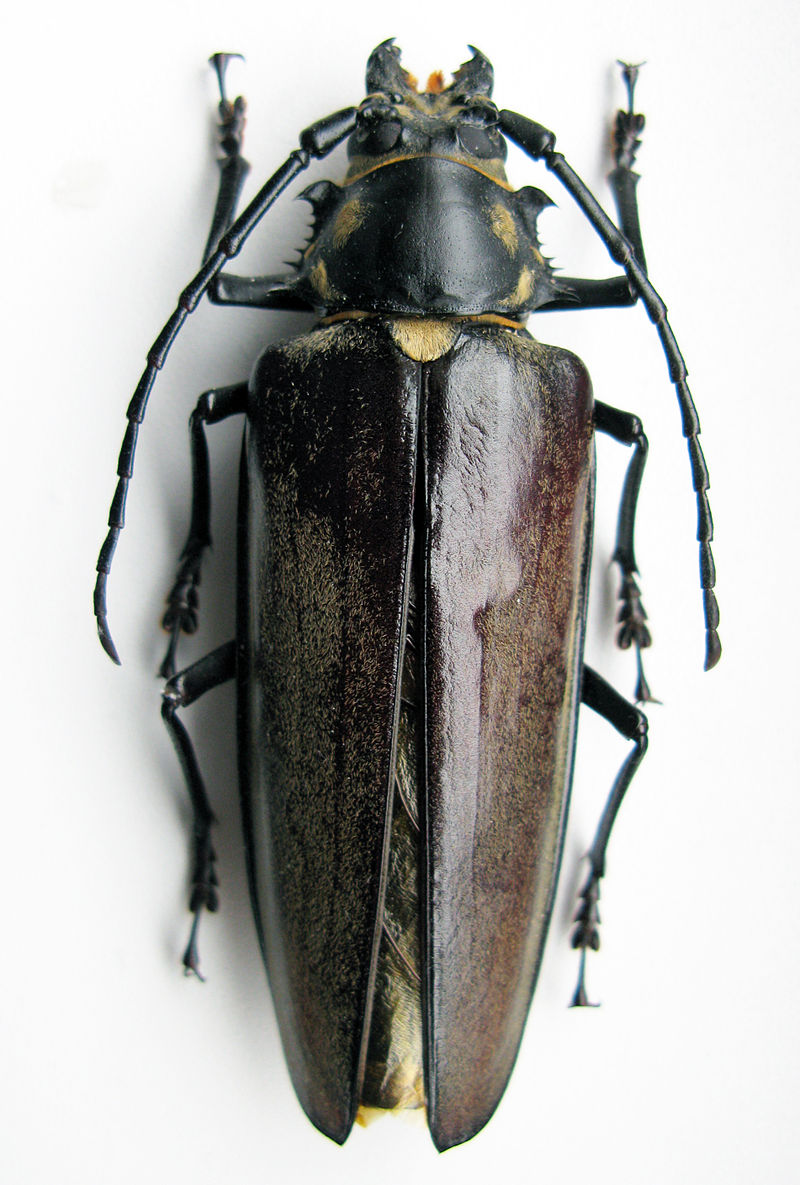 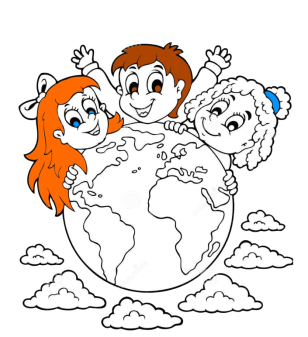 Страничка 7. «Красная книга»
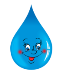 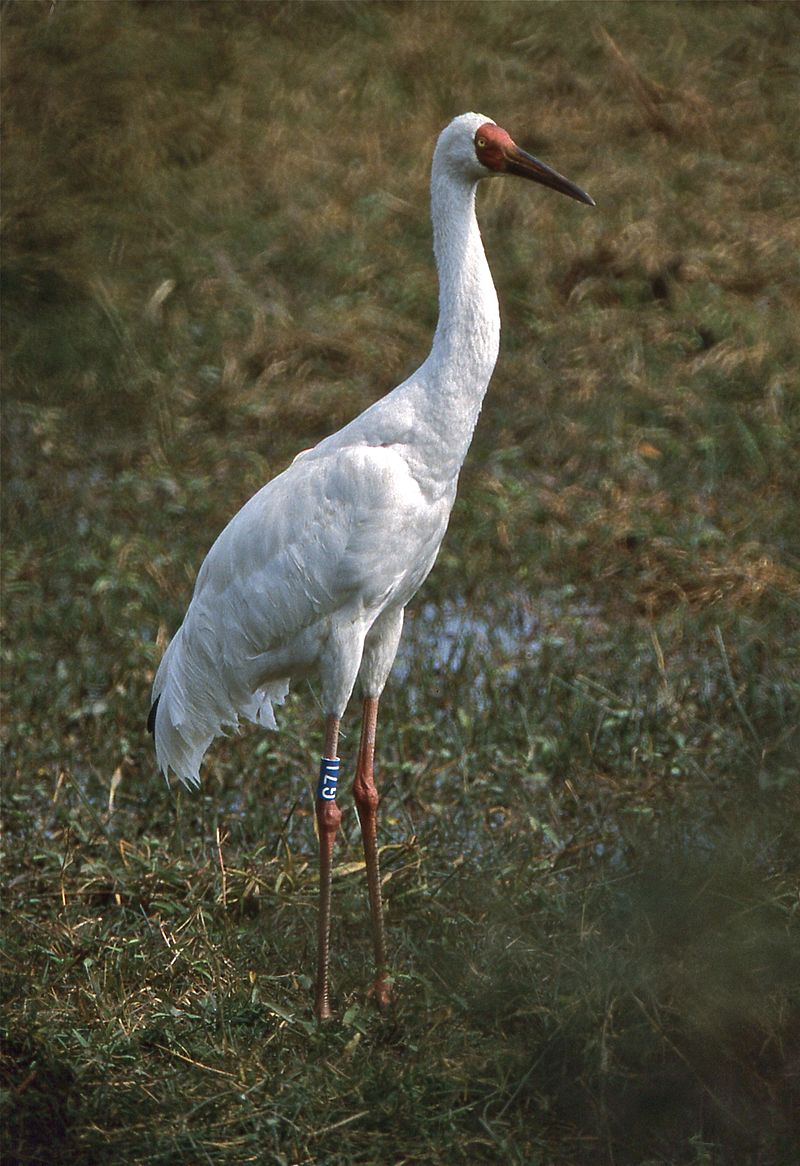 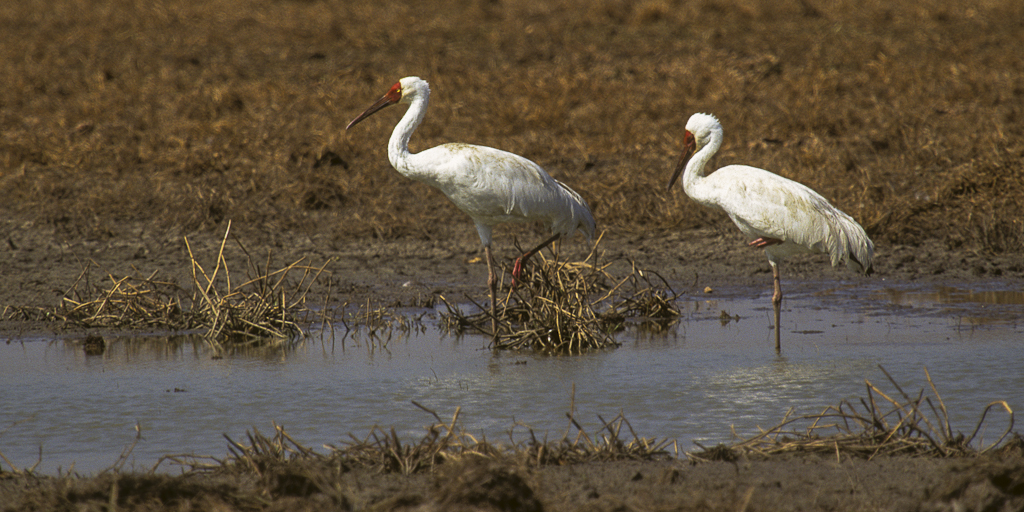 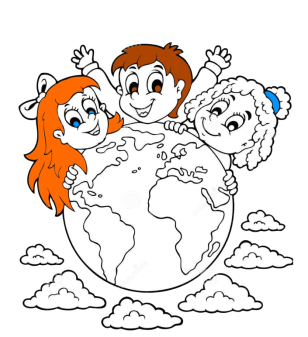 Страничка 7. «Красная книга»
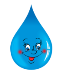 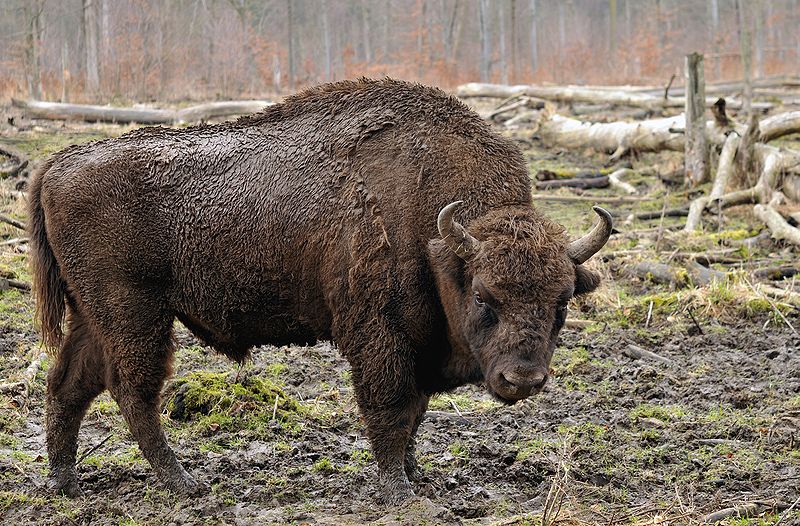 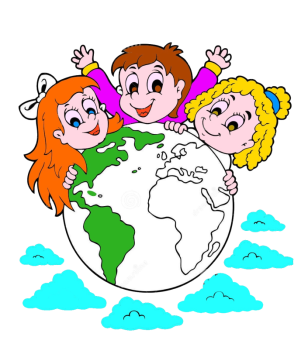 Страничка 8. «Красная книга Смоленской области»
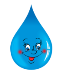 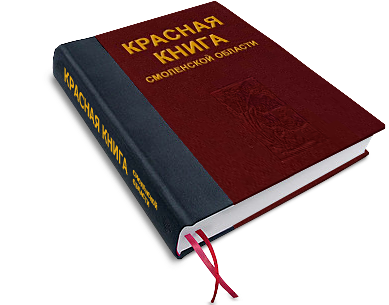 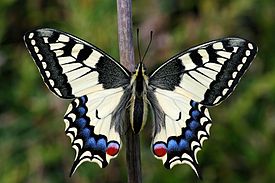 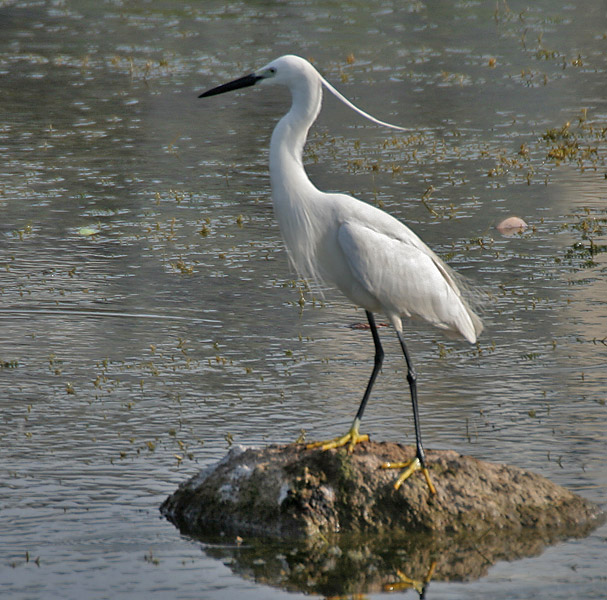 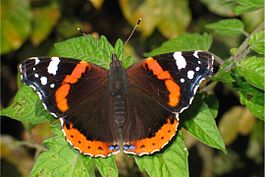 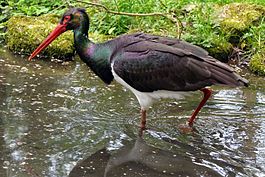 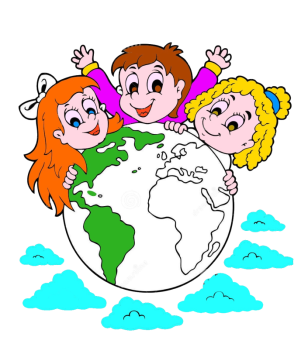 Страничка 8. «Красная книга Смоленской области»
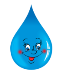 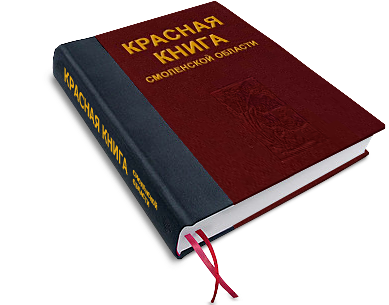 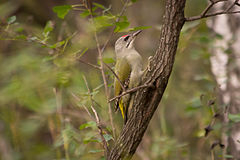 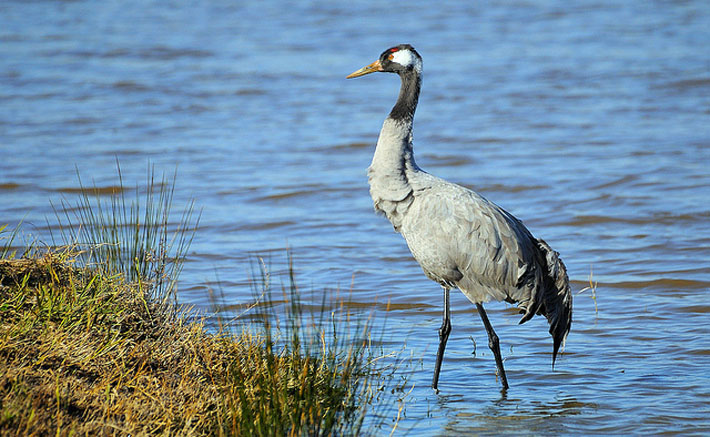 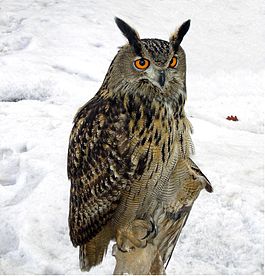 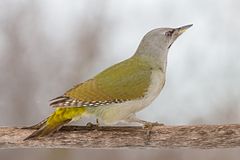 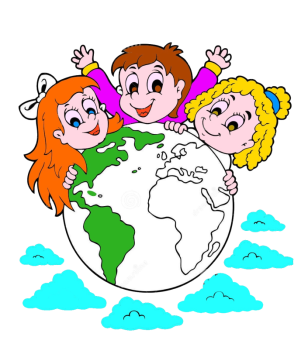 Страничка 8. «Красная книга Смоленской области»
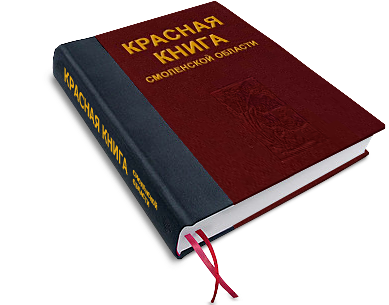 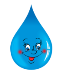 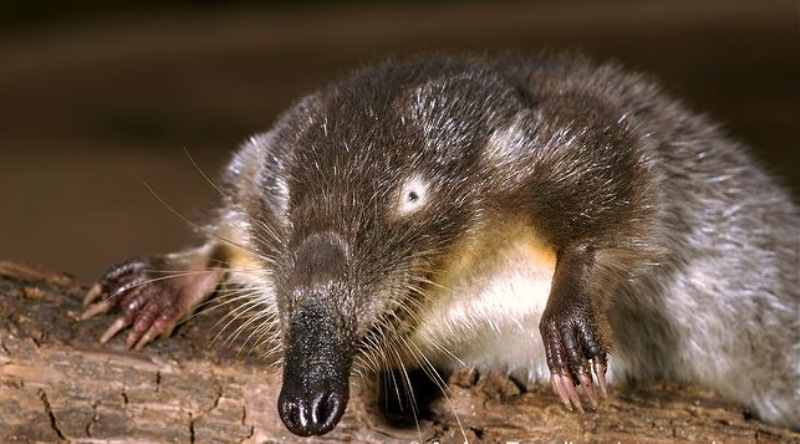 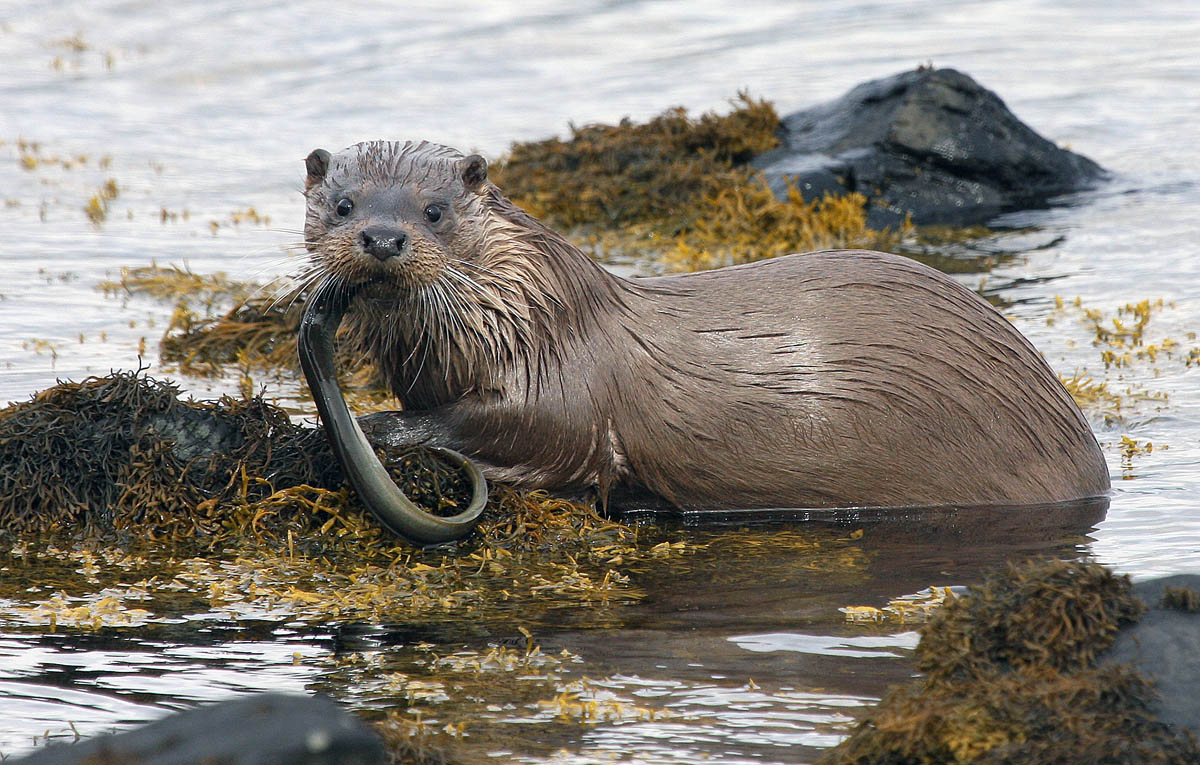 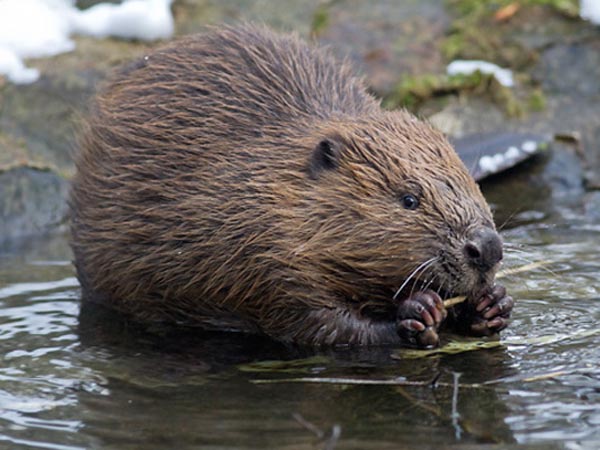 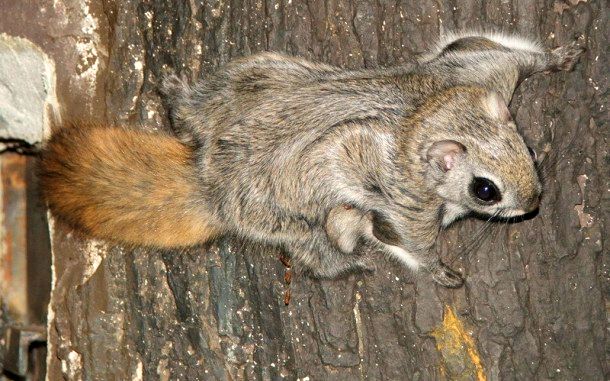 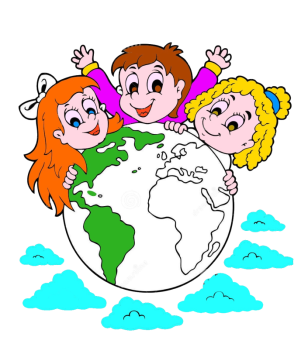 Страничка 8. «Красная книга Смоленской области»
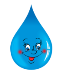 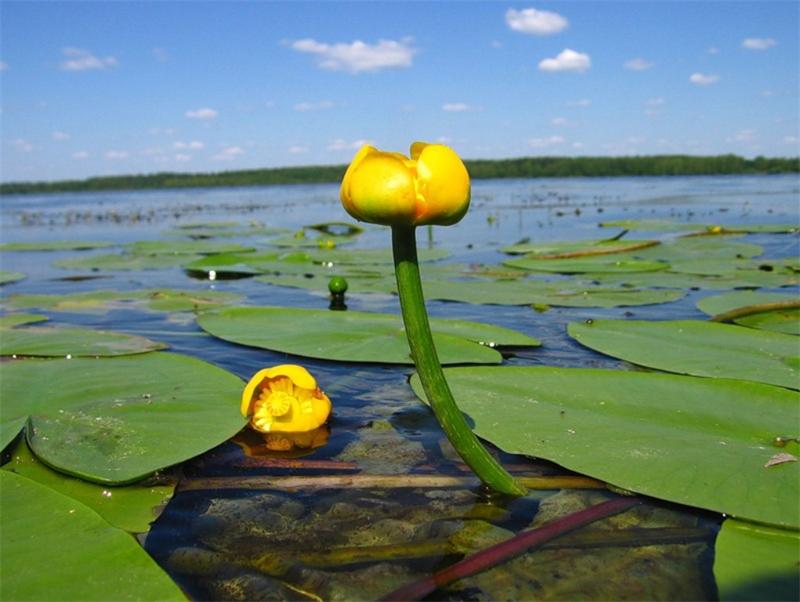 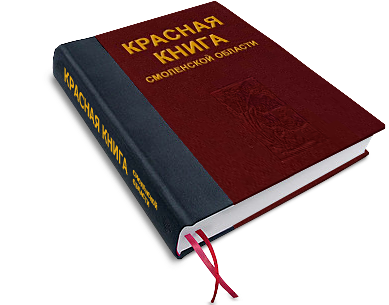 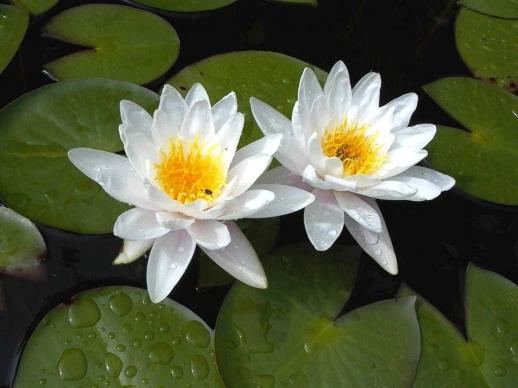 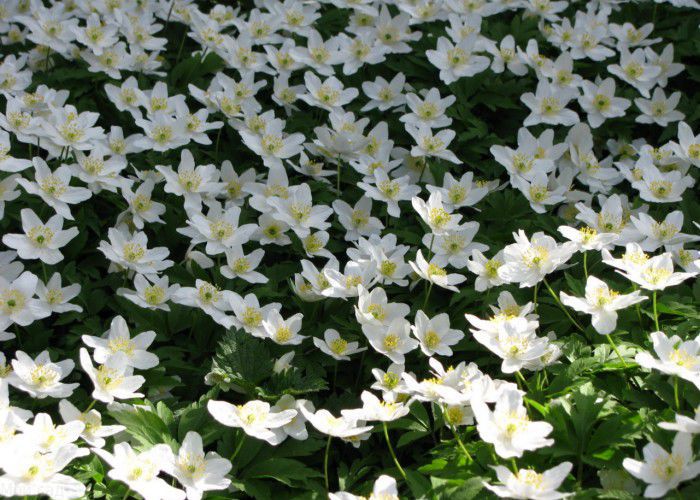 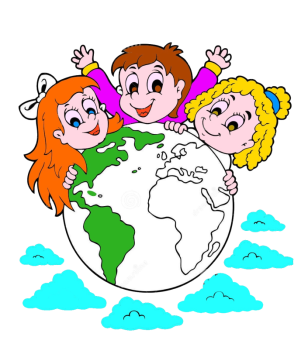 Страничка 9. «Заповедники, национальные парки»
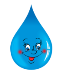 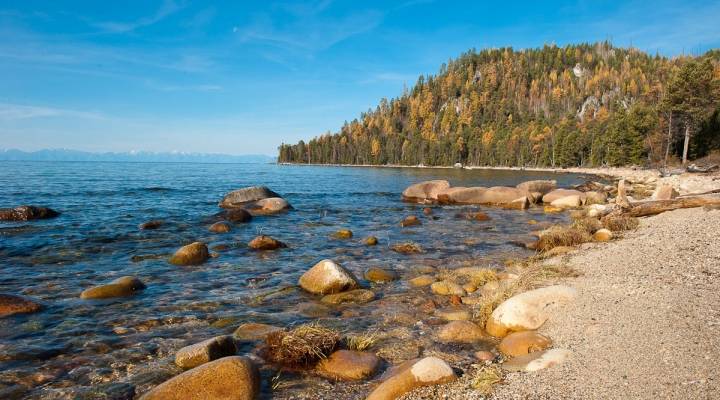 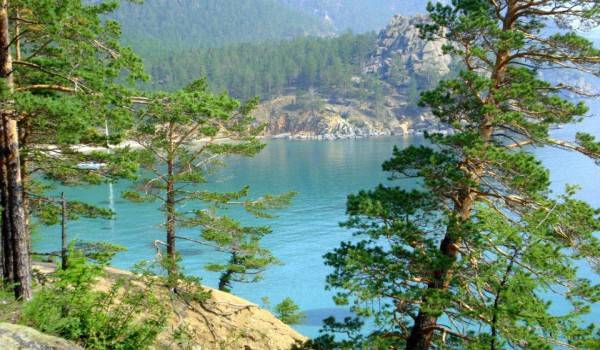 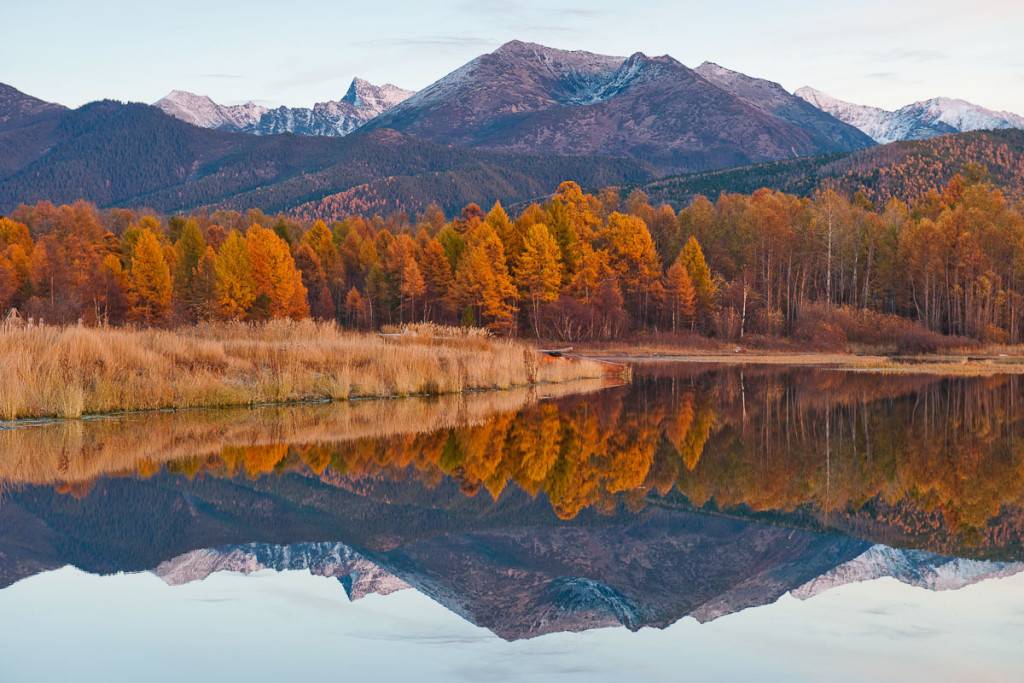 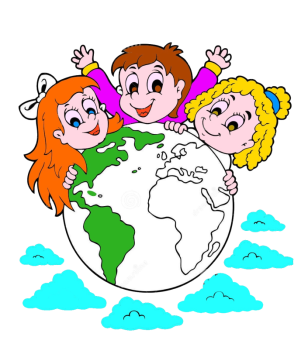 Страничка 9. «Заповедники, национальные парки»
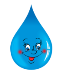 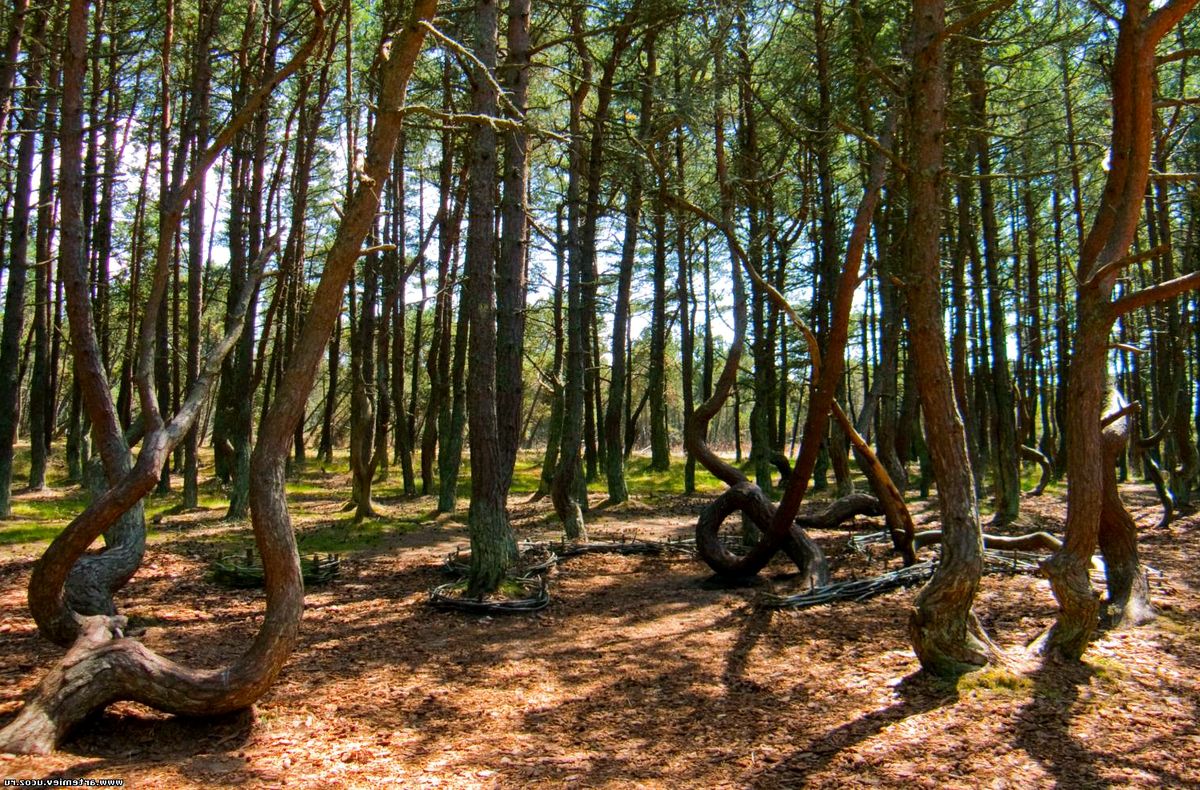 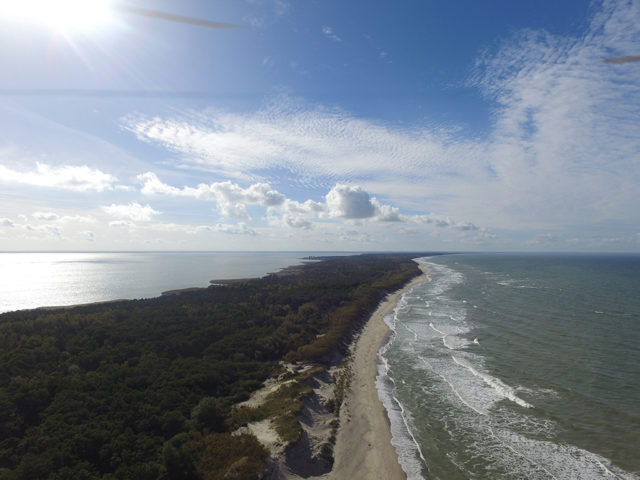 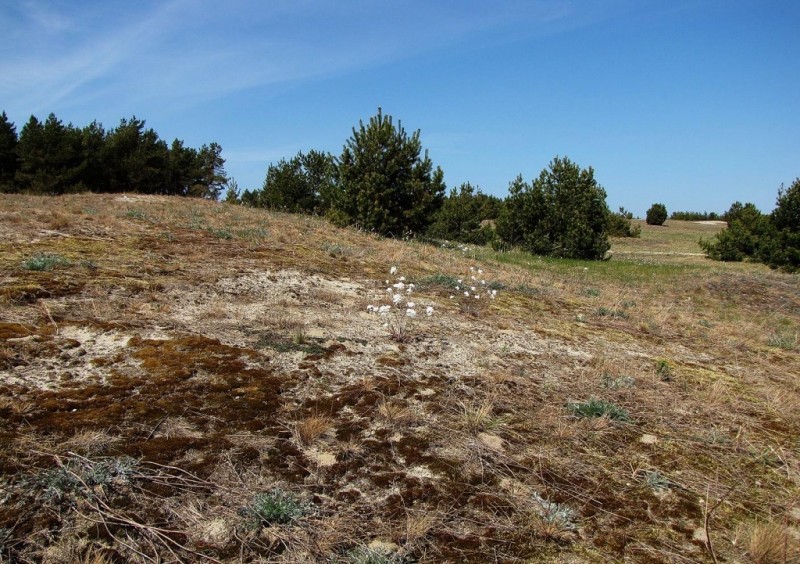 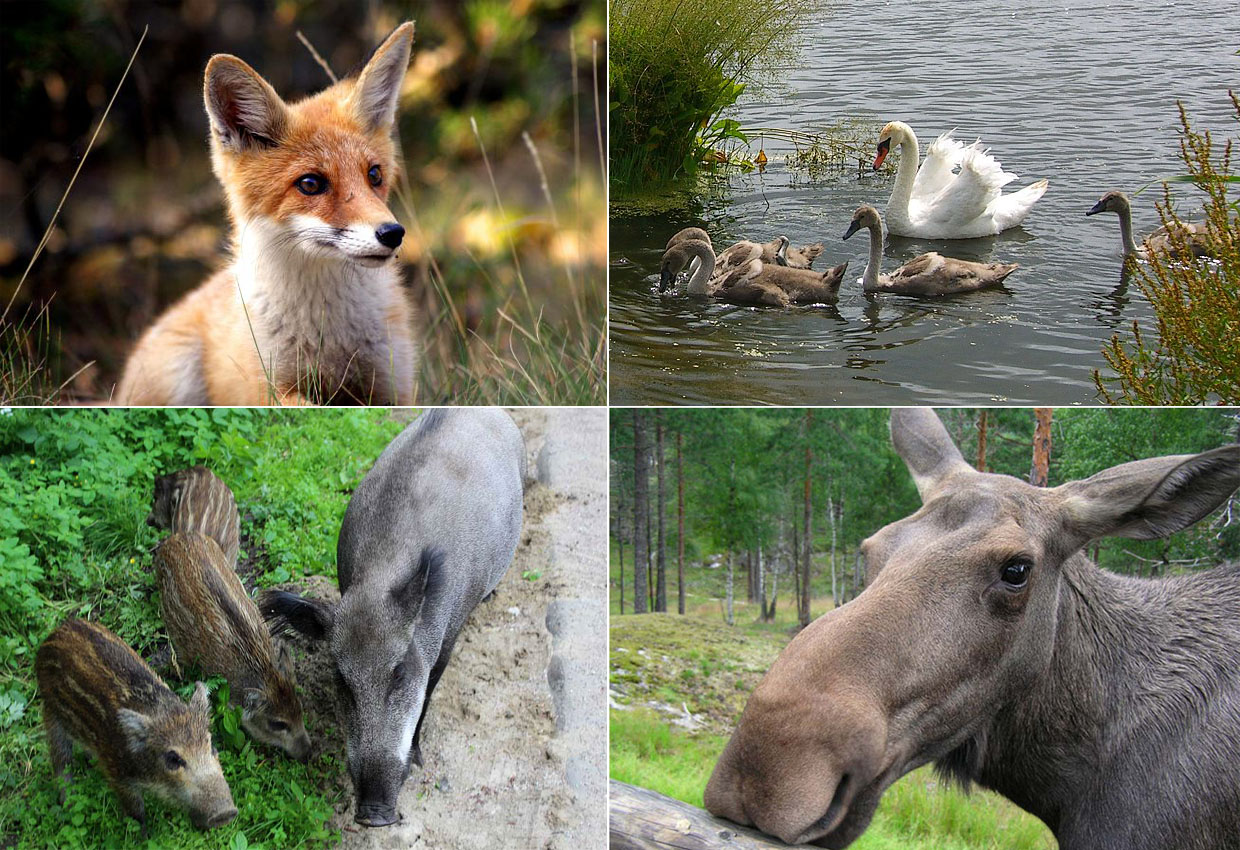 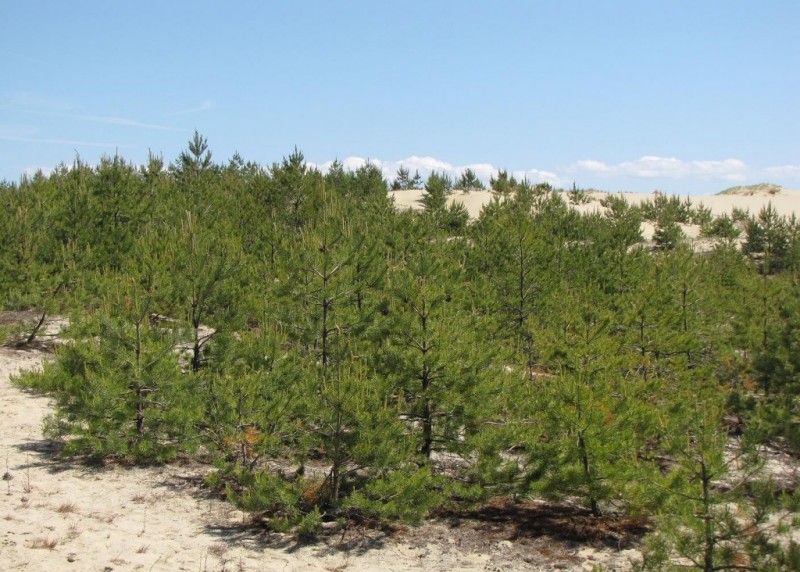 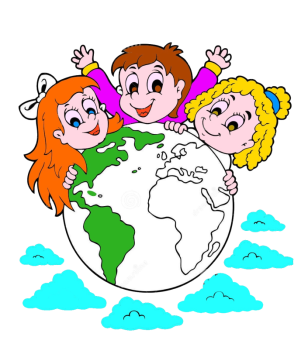 Страничка 9. «Заповедники, национальные парки»
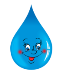 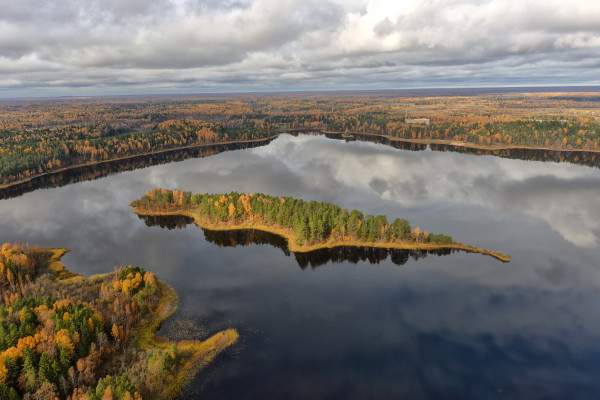 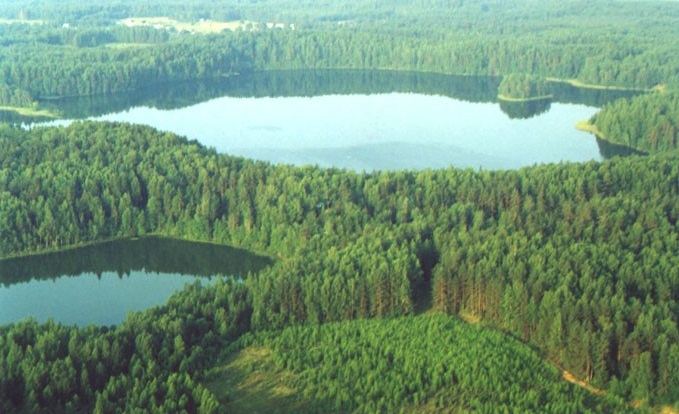 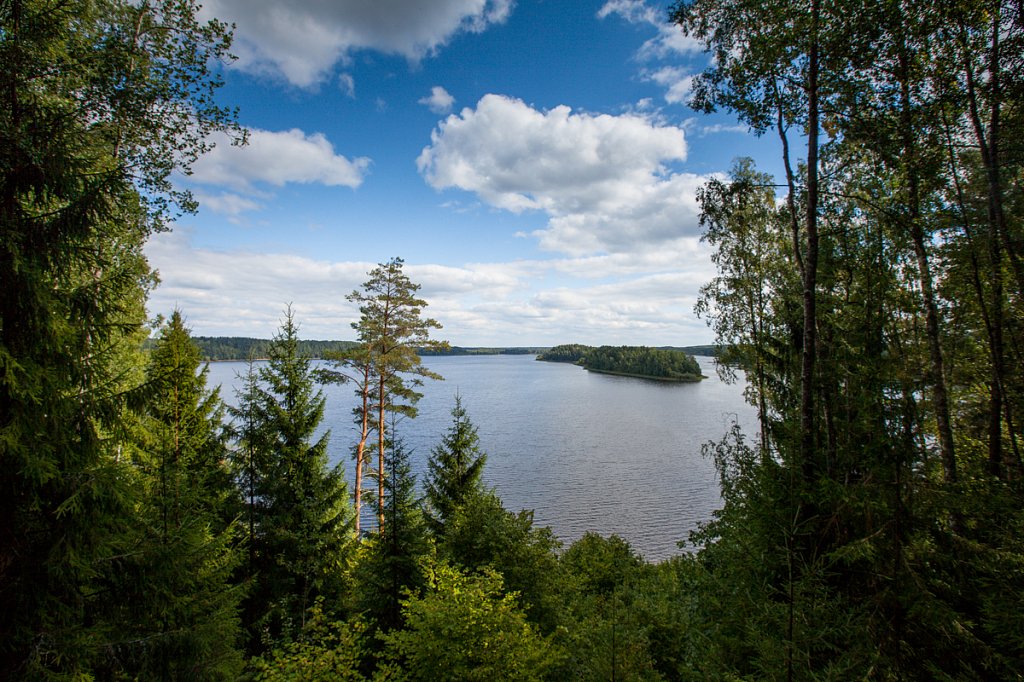 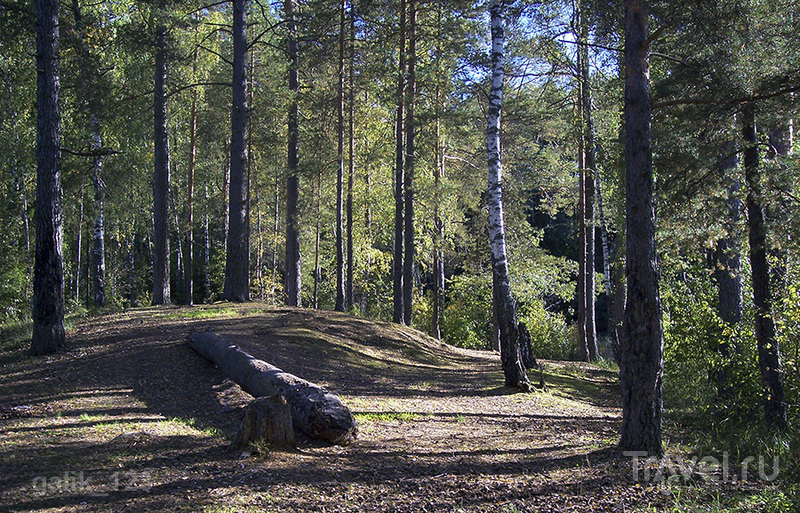 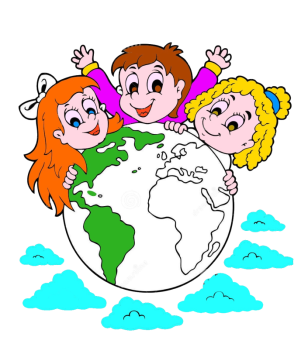 Страничка 9. «Заповедники, национальные парки»
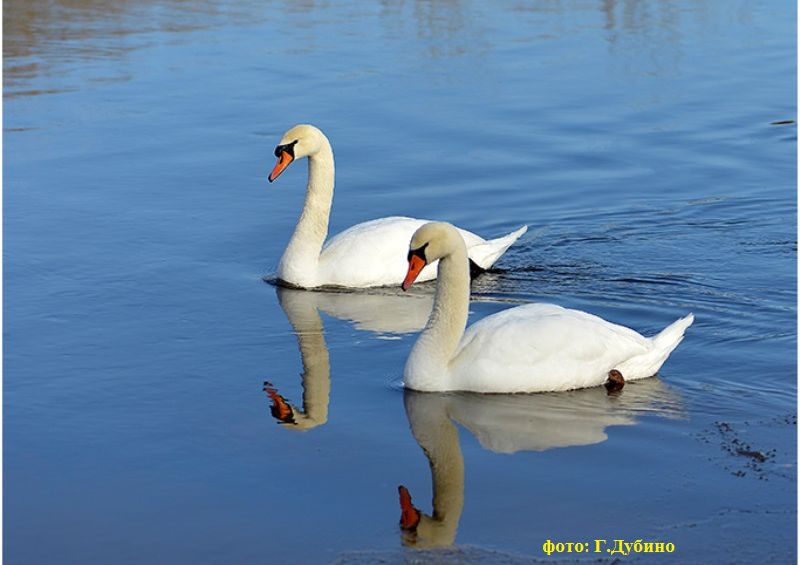 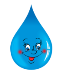 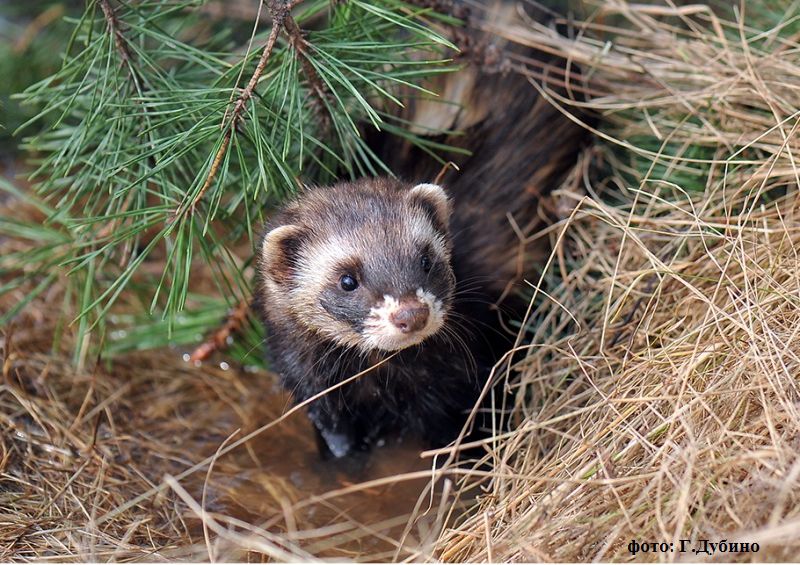 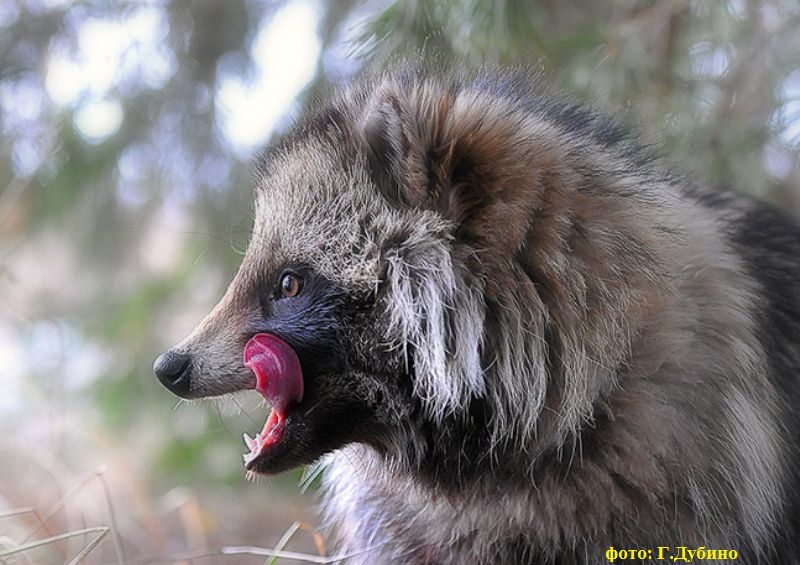 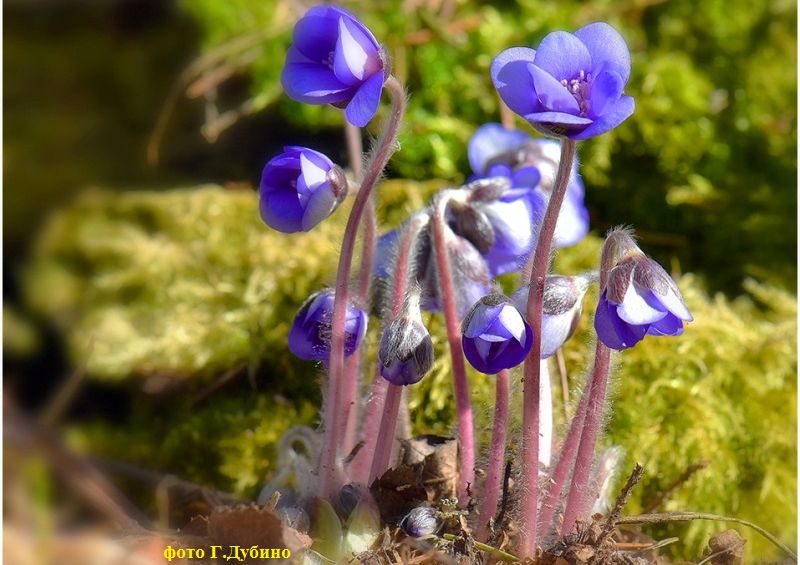 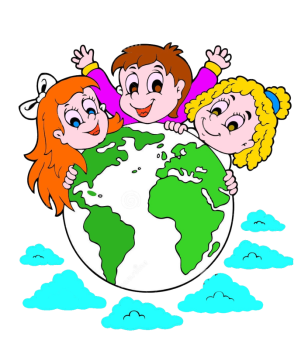 Страничка 10. «Творческая работа»
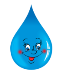 Задание для 1 группы: 
«На лесной опушке вы увидели много грибов…»
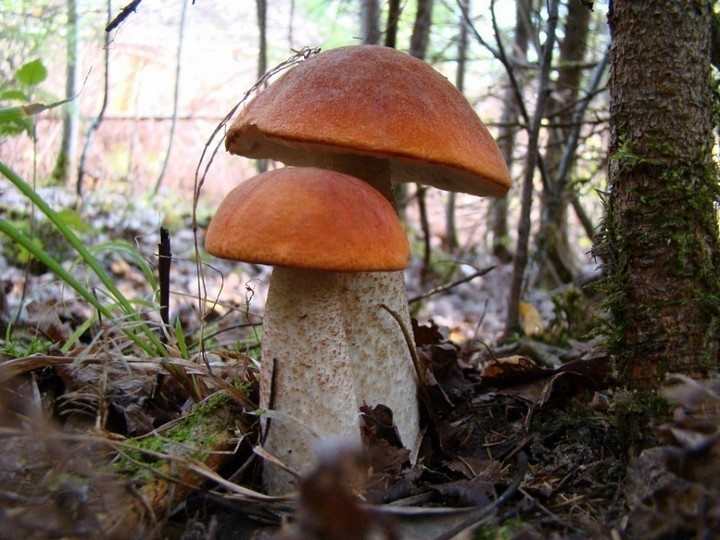 Задание для 3 группы:
 «На полянке вы увидели красивые цветы…»
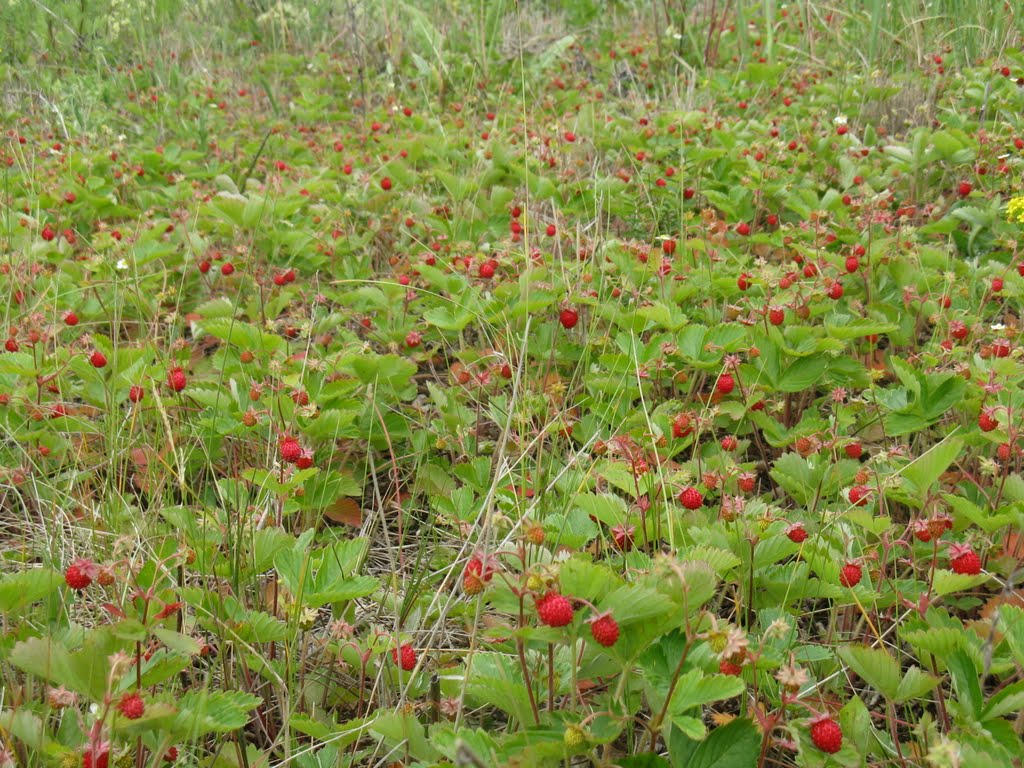 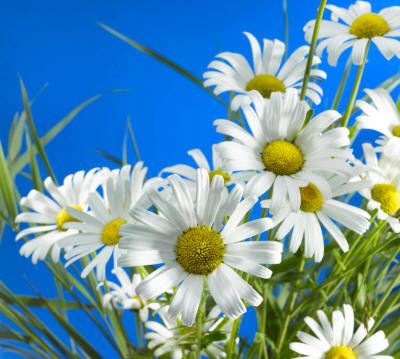 Задание для 2 группы: 
       «Вы набрели на земляничную полянку…»
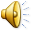 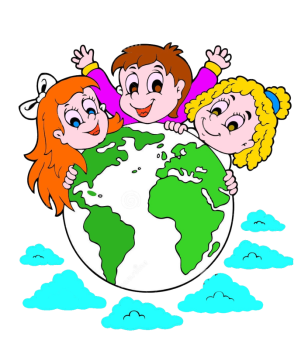 Страничка 10. «Творческая работа»
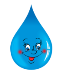 «Представьте, что вам дано право
 обратиться по телевидению 
ко всем жителям Земли с призывом беречь и охранять природу. 
Что бы вы сказали?»
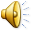 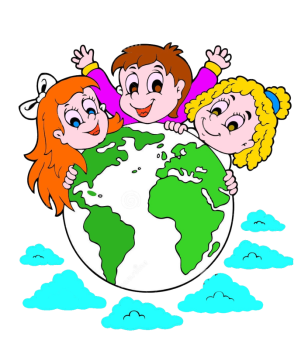 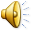 Спасибо за внимание!
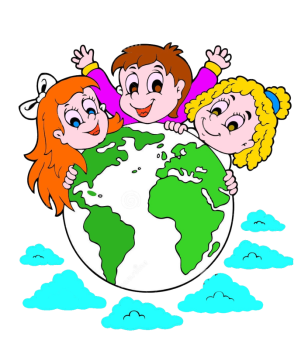